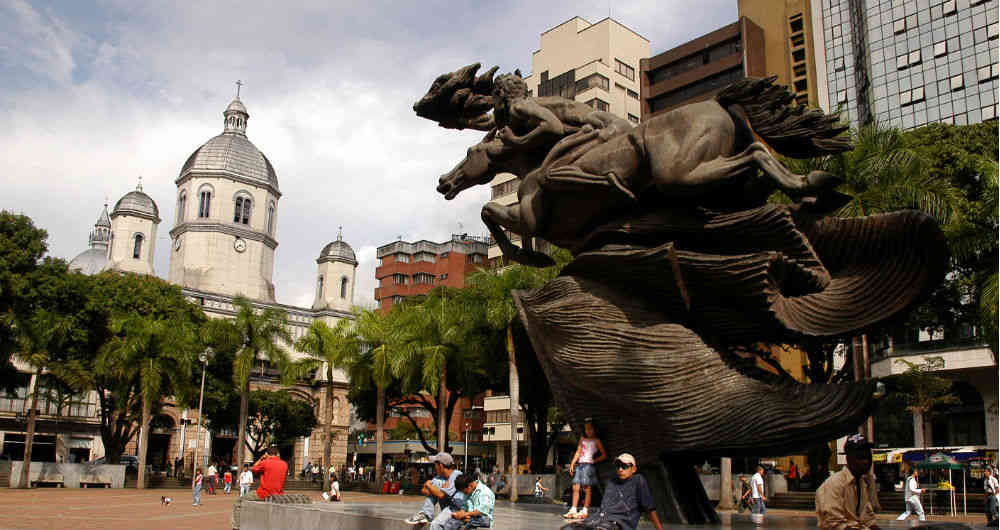 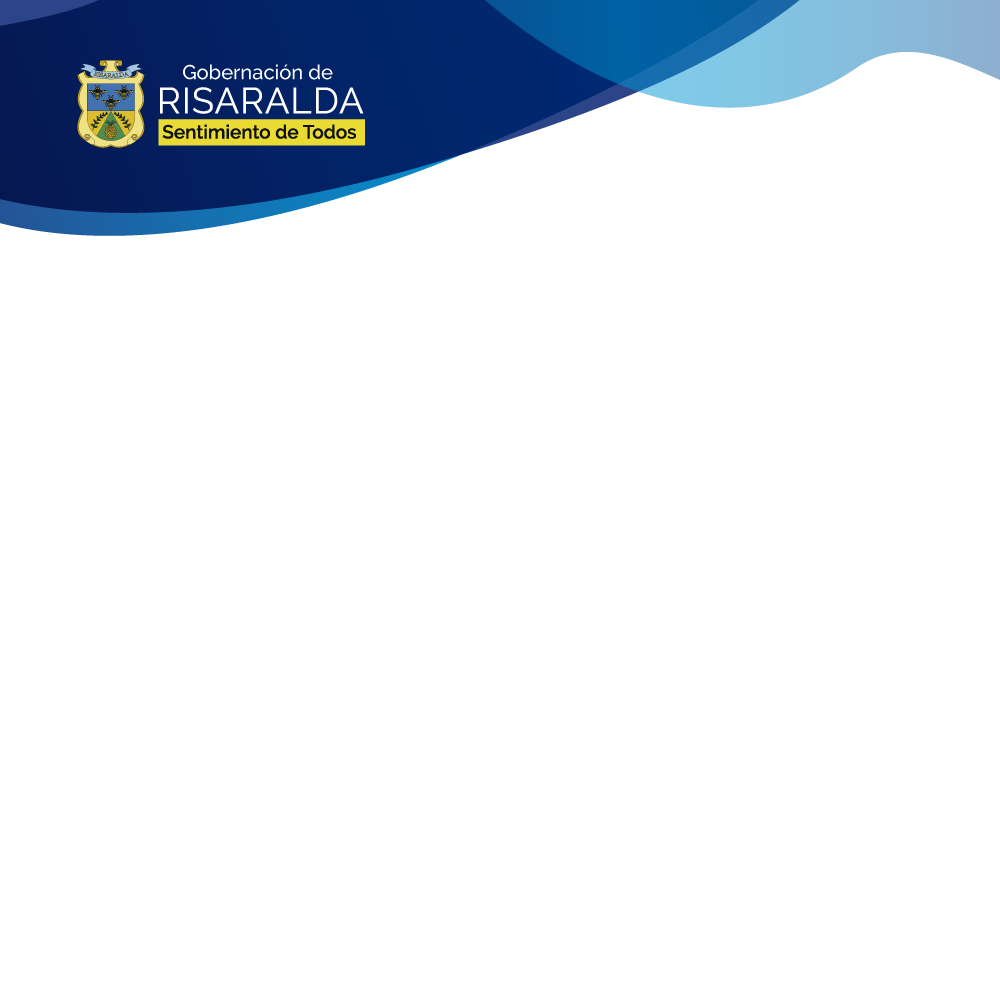 Secretaría de Desarrollo Económico y Competitividad
Proyectos estratégicos para el sector turístico en el departamento de Risaralda 

2020 – 2023 
Sentimiento de Todos




Infraestructura
 Posadas Nativas
Saberes Ancestrales
Ruta de la Panela
Ideas para revisión y toma de decisiones
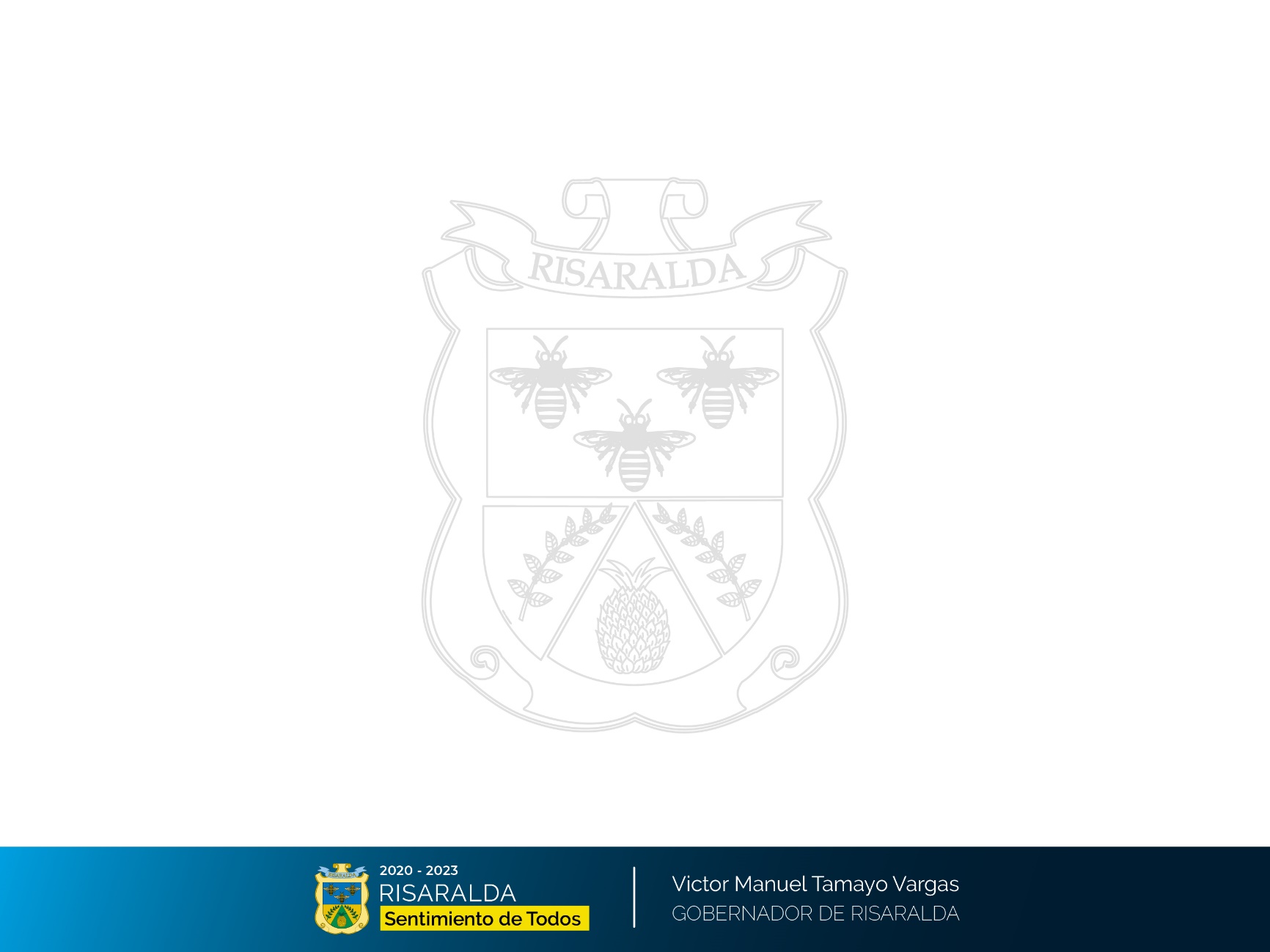 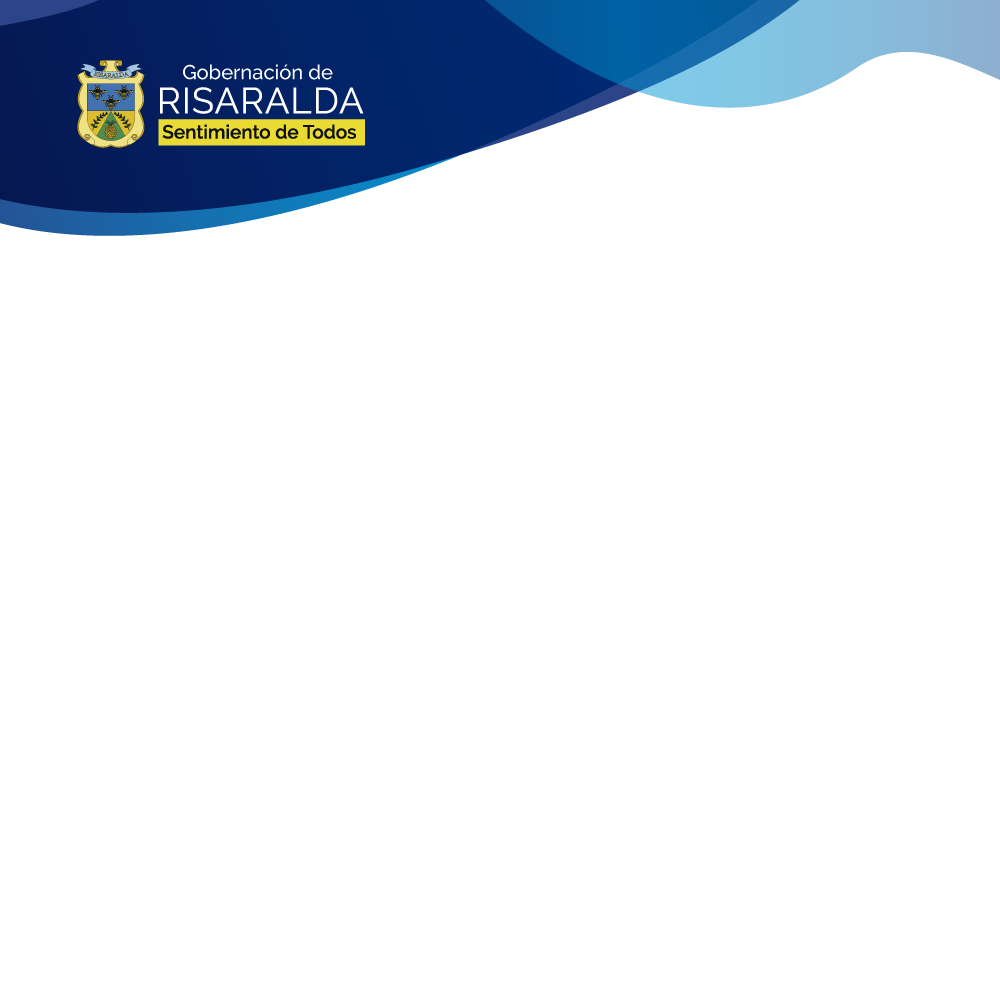 Secretaría de Desarrollo Económico y Competitividad
Financiación Proyectos  con Recursos FONTUR 
 (El techo  presupuestal de Fontur = $1.800 Millones)

Condiciones:

Contrapartida  del valor  total  del  proyecto  teniendo en cuenta el techo  presupuestal de Fontur  que equivale  a $1.800 Millones   si la ejecución se hace de la infraestructura se hace  por el municipio  es del  80% / 20%    
      (80%  Fontur,  20%  el Municipio).

Si  la ejecución se hace a través de la Gobernación   es del  50% /  50%

Si se toma la decisión de ejecutarlo por el municipio la Gobernación de Risaralda traslada el recurso al municipio.

Ejemplo 1:  Valor total del proyecto: $3.300 Millones 
Contrapartida FONTUR $1.800 Millones  
Contrapartida Gobernación $ 400 Millones
Saldo del proyecto $1.100 Millones  - Contrapartida que gestionará  el  Municipio por otras fuentes de financiación.

Ejemplo 2:  Valor total del proyecto: $2.200 Millones 
Contrapartida FONTUR $1.800 Millones  
Contrapartida Gobernación $ 400 Millones
Informe de Gestión - Dirección de Desarrollo Turístico - septiembre 4 del 2020
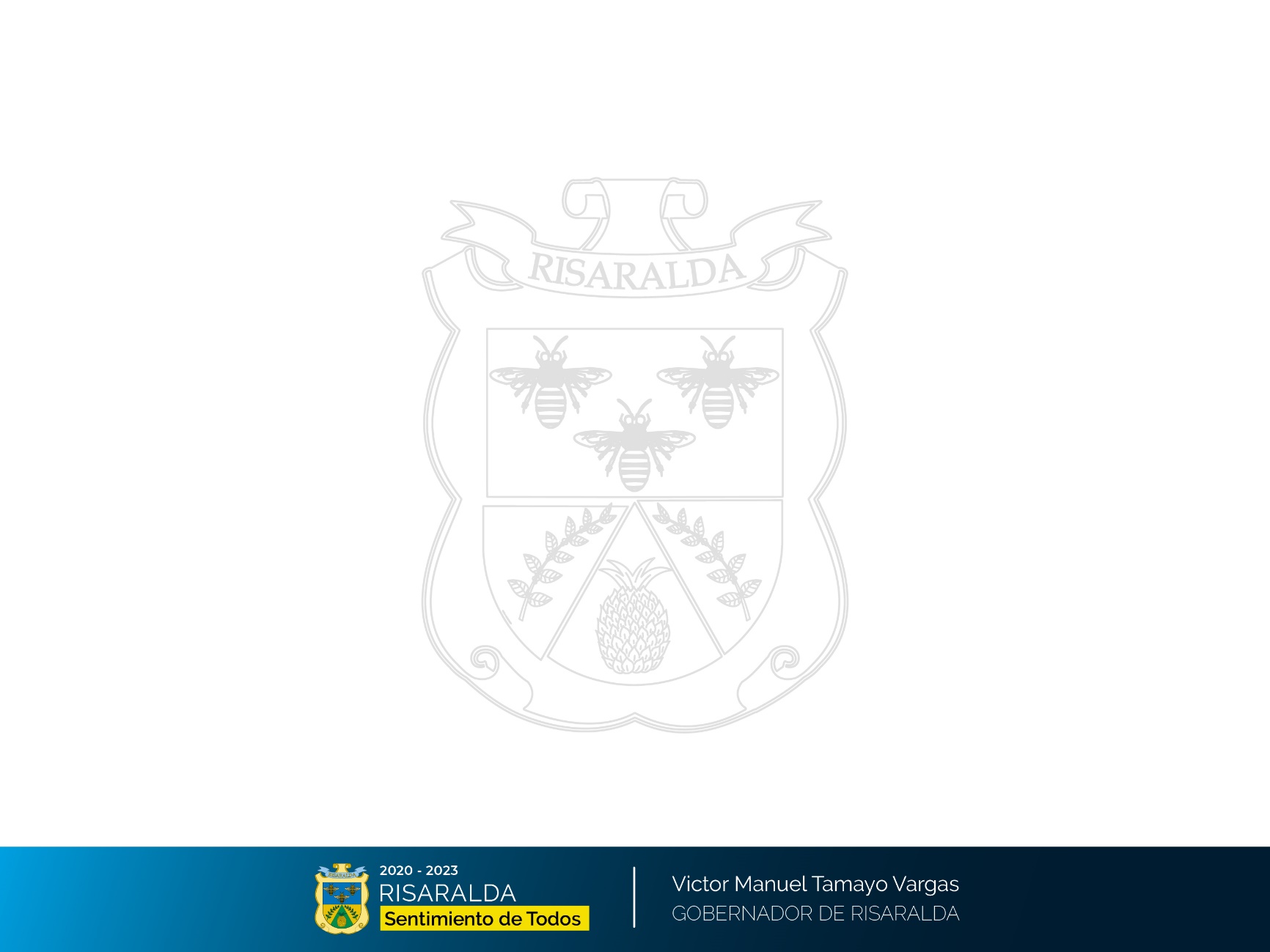 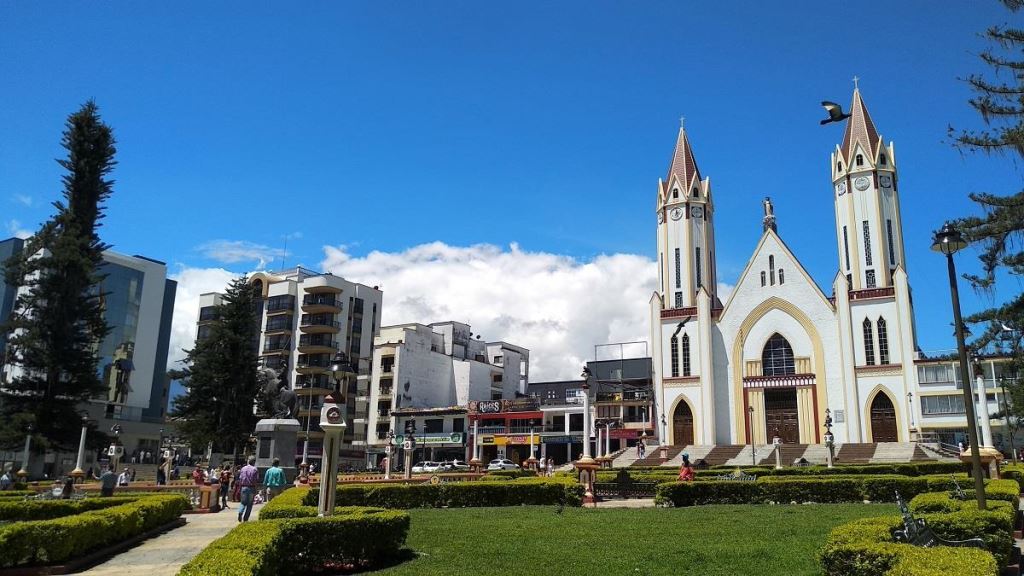 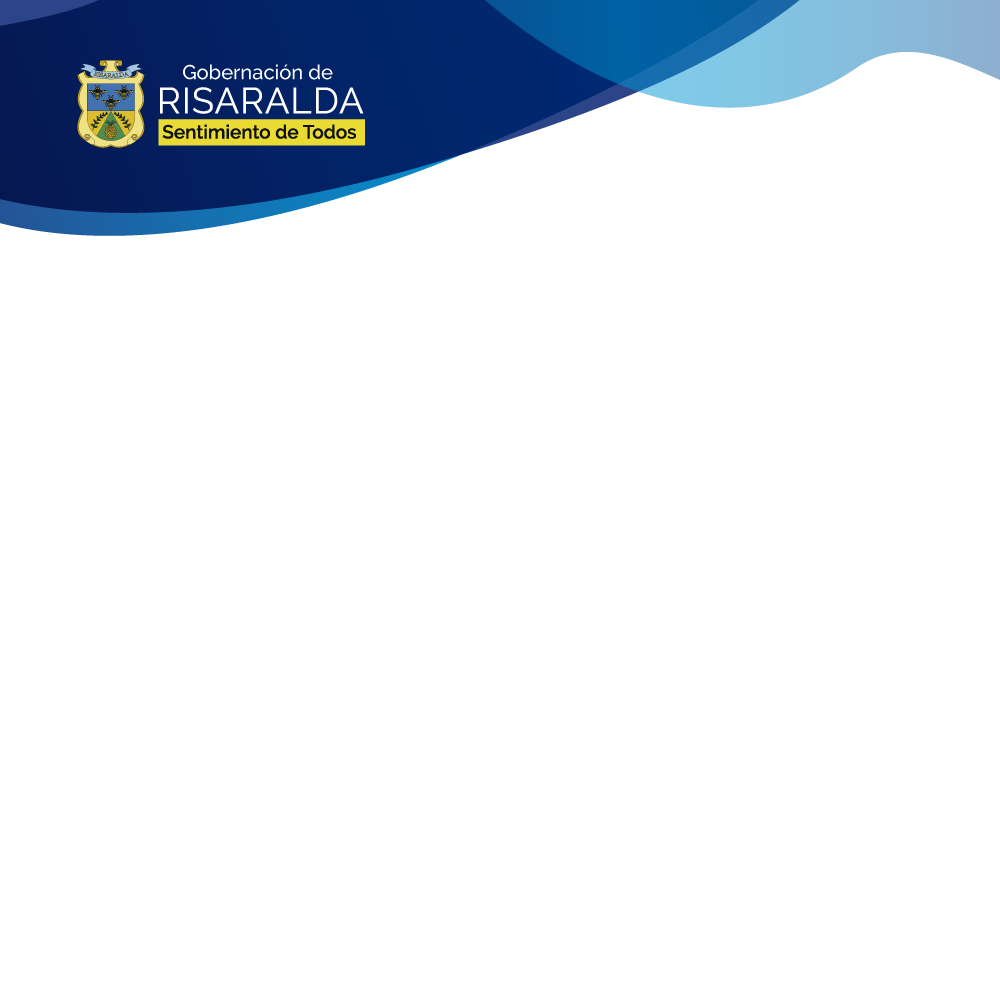 Secretaría de Desarrollo Económico y Competitividad
Santa Rosa de Cabal
Valor estudios y diseños: 
$100 Millones
 100% financiado por el municipio
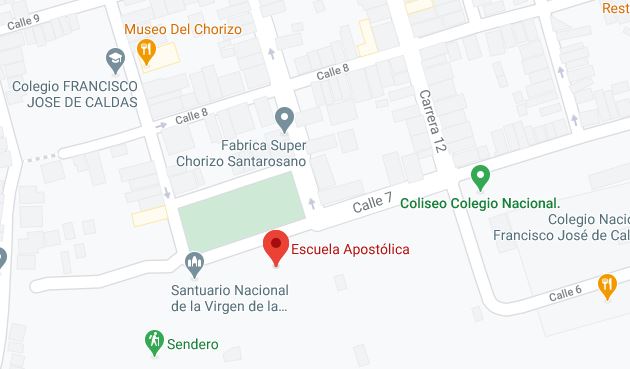 NOMBRE DEL PROYECTO:
Construcción Recinto 
Gastronómico 
Artesanal y Experiencial 
(Escuela Simón Bolívar)
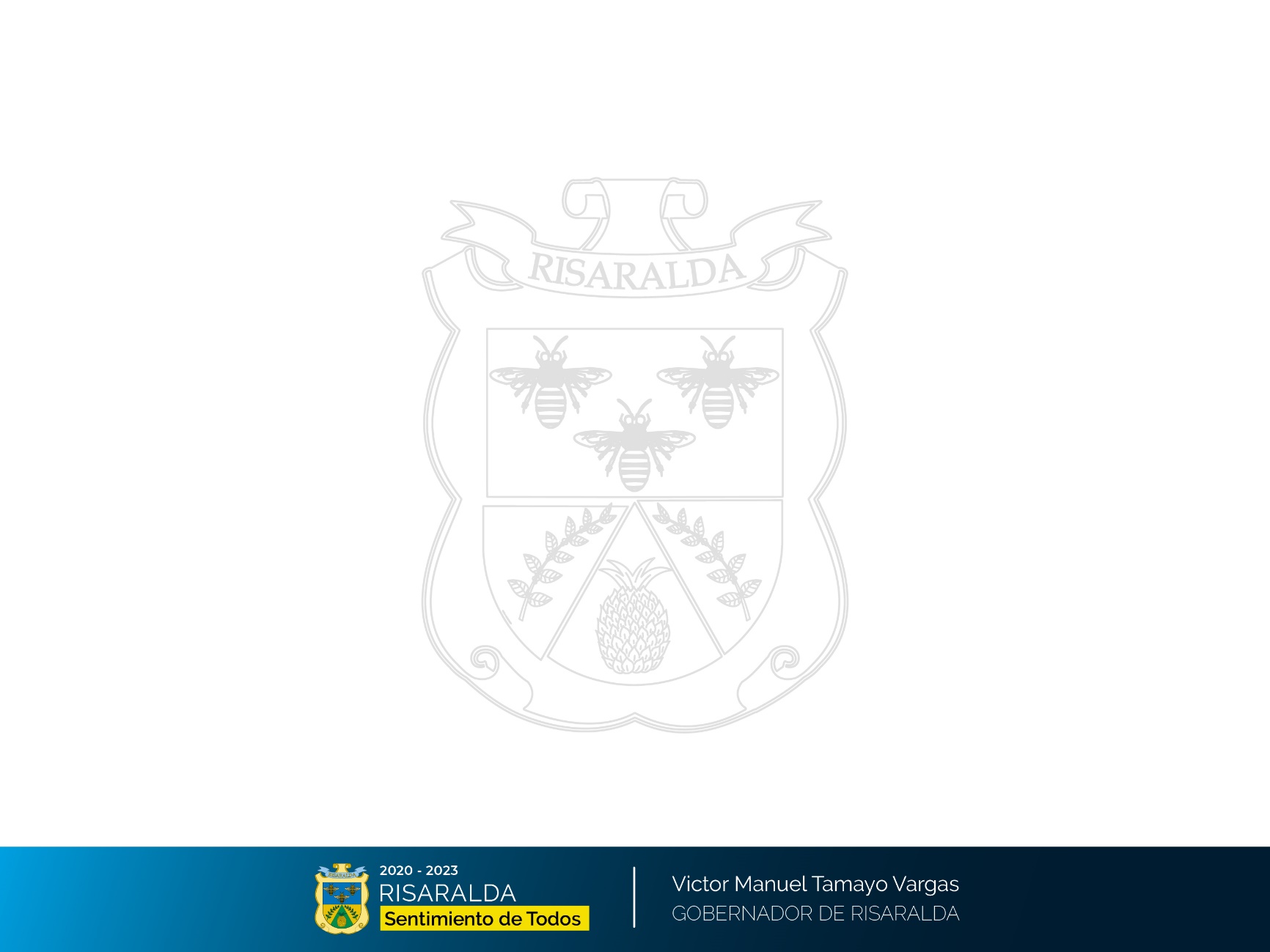 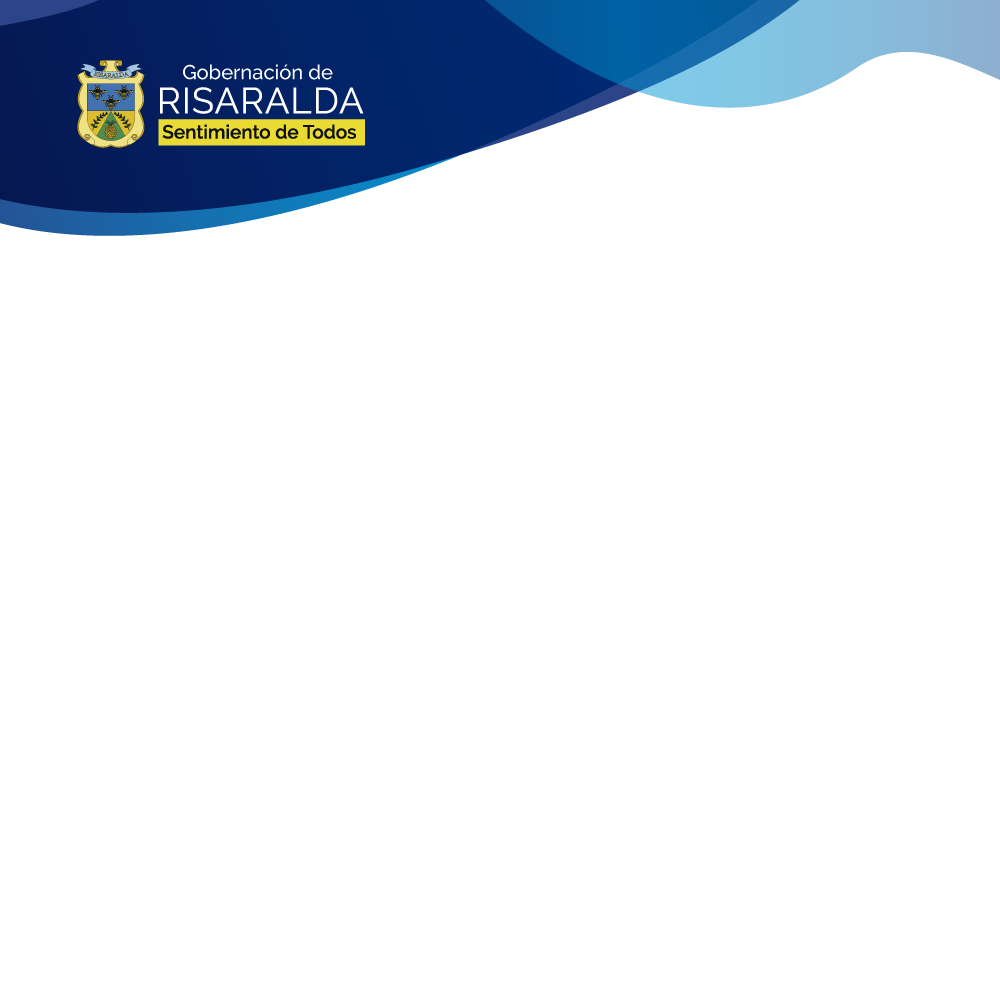 Secretaría de Desarrollo Económico y Competitividad
Santa Rosa de Cabal
Estado avance de los estudios y diseños: 5% ( Acta de inicio constituida y aprobación de cronograma )

Plazo de entrega del producto: 3 meses  

Componentes de los estudios y diseños: 
Estructurales, sanitarios, hidráulicos, suelos, arquitectónicos
Viabilidad jurídica y financiera
Formulación y aprobación del proyecto

Fase I Estudios y Diseños 
Fase II Formulación  y aprobación del proyecto 
Seguimiento Mesa Técnica (Reuniones permanentes)
Tres meses

Ejecución infraestructura:
Un año - Vigencia  2021
Financiación:  Recursos FONTUR con una contra partida de 80 / 20 (El 20% corresponde a la apalancamiento financiero pactado entre la Gobernación de Risaralda y el municipio de Santa Rosa de Cabal,  
Valor total del proyecto de infraestructura arrojado por los estudios y diseños y la formulación del proyecto  vr. aprox. de $ $3.300Millones)

Lina de tiempo del proyecto: Fase 1 –  3 meses (año 2020), Fase 2 –  18 meses (años 2021 - 2022 )

Valor total del proyecto: $3.300 Millones (Contrapartida FONTUR $1.800 Millones,  Contrapartida Gobernación $ 400  y  el saldo de $1.100 Millones  Contrapartida que gestionará  el  Municipio por otras fuentes de financiación).
Informe de Gestión - Dirección de Desarrollo Turístico - septiembre 4 del 2020
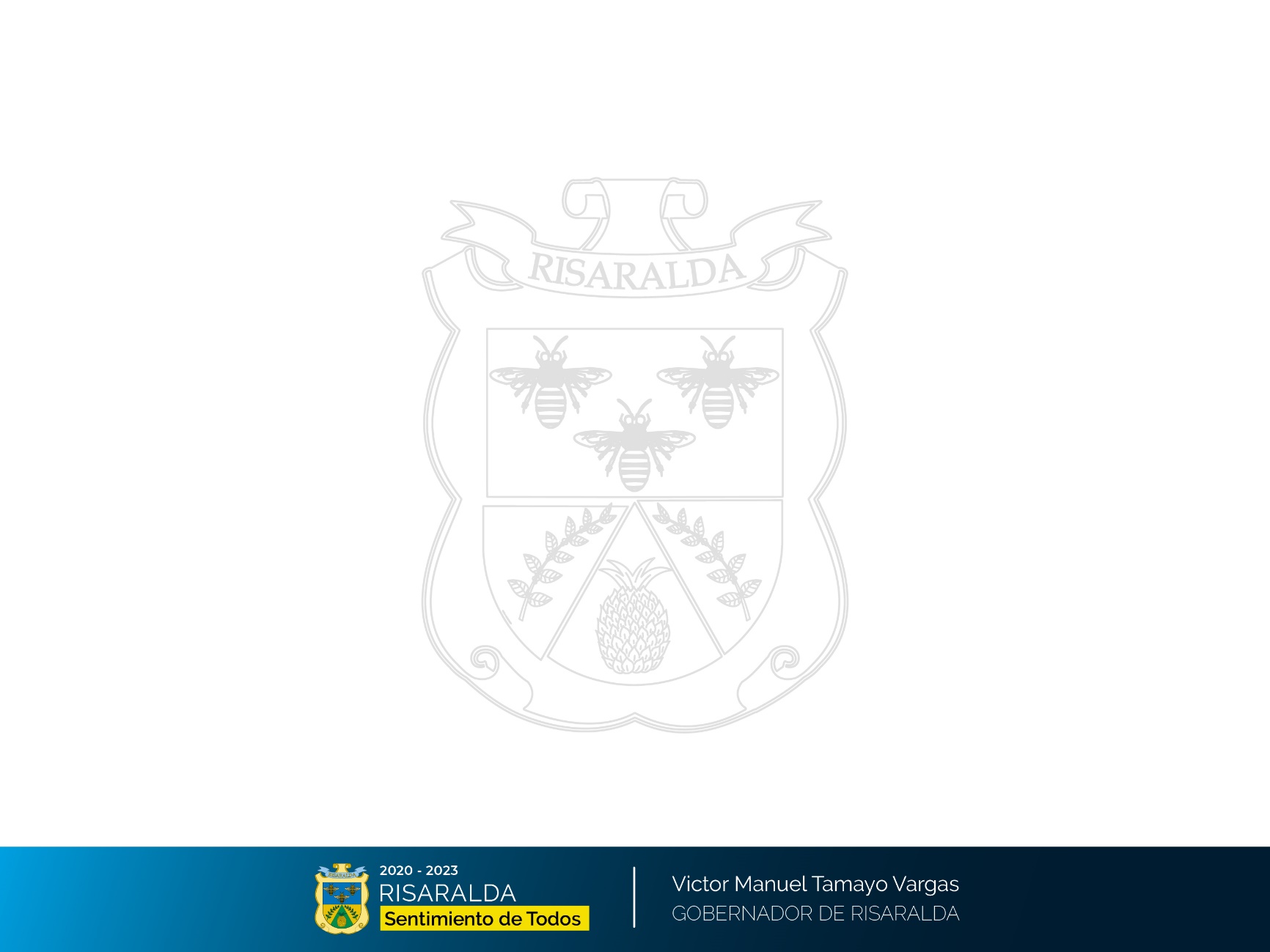 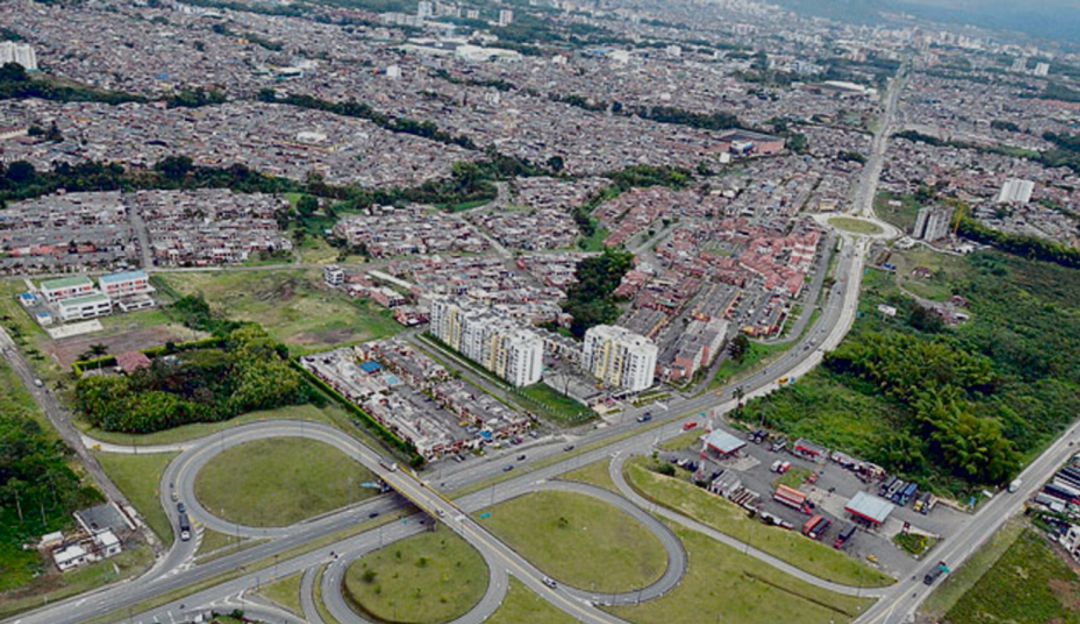 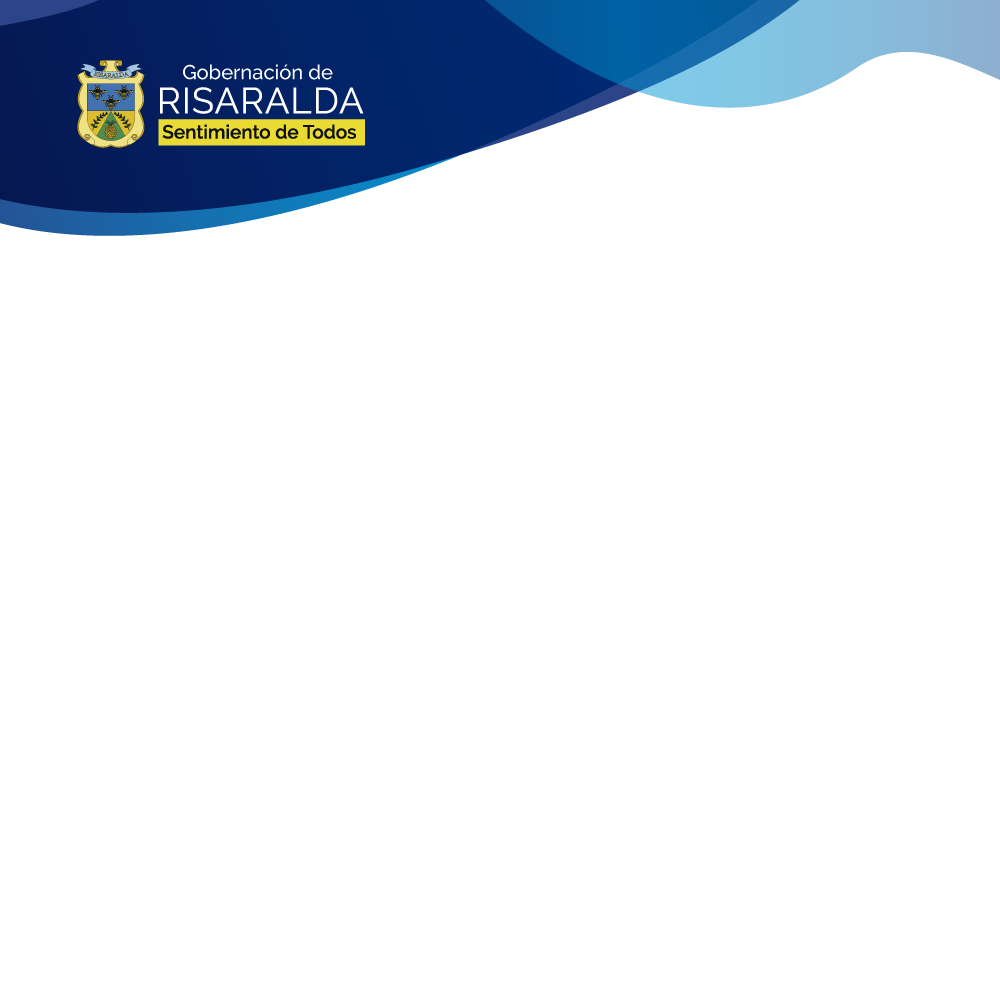 Dosquebradas
Secretaría de Desarrollo Económico y Competitividad
Valor estudios y diseños: 
$100 Millones
 100% financiado por el municipio
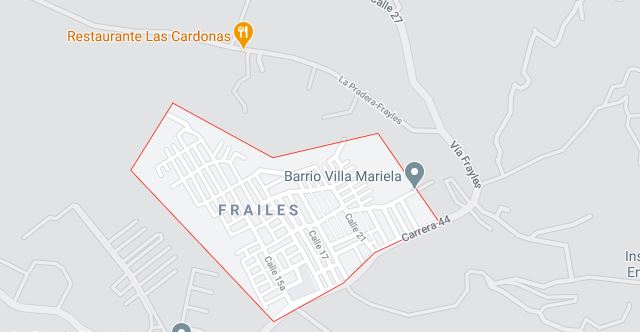 Construcción de un atractivo turístico en Las Marcadas (Miradores de paisaje en el sector Frailes hasta el Alto del toro).
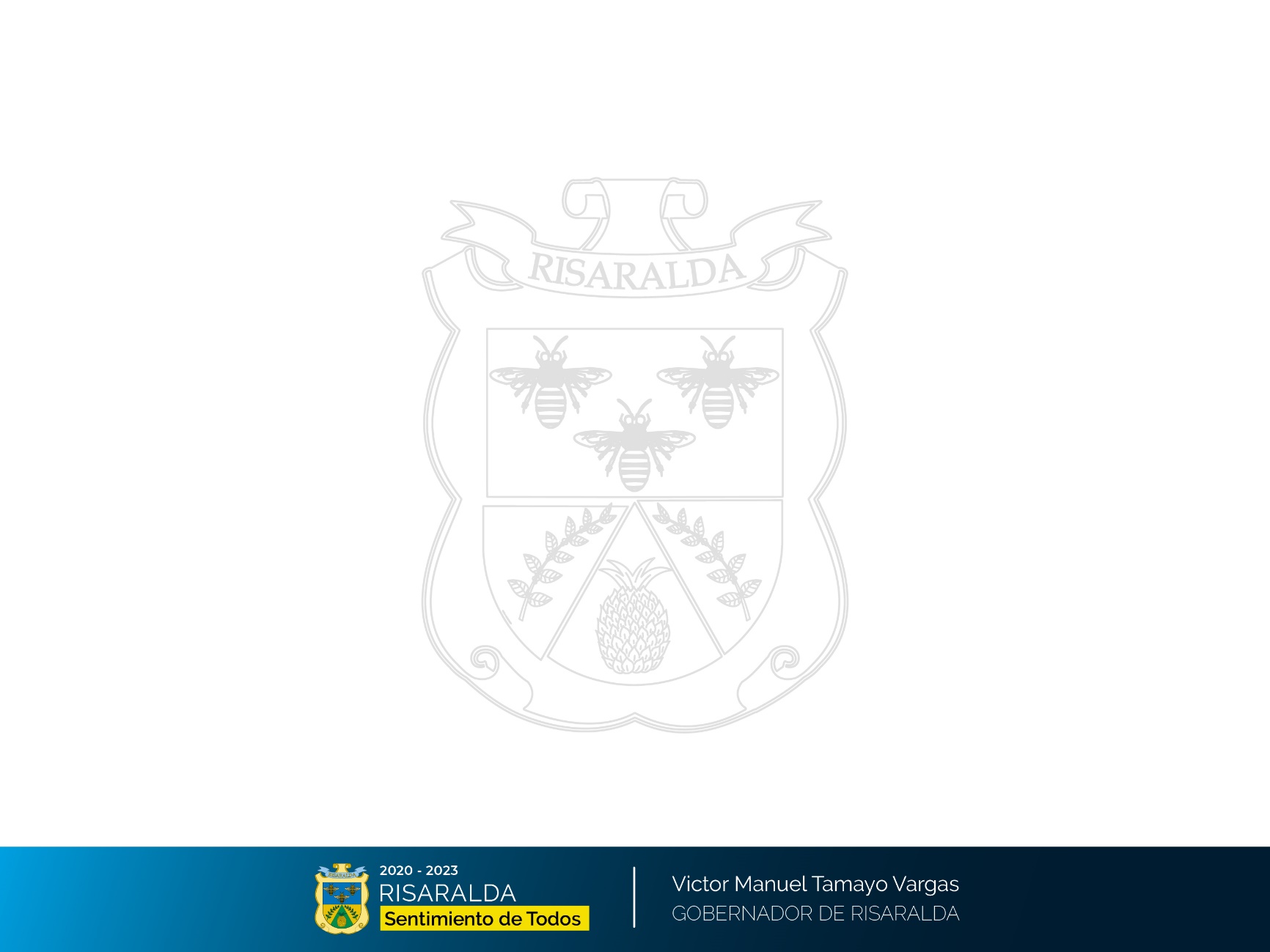 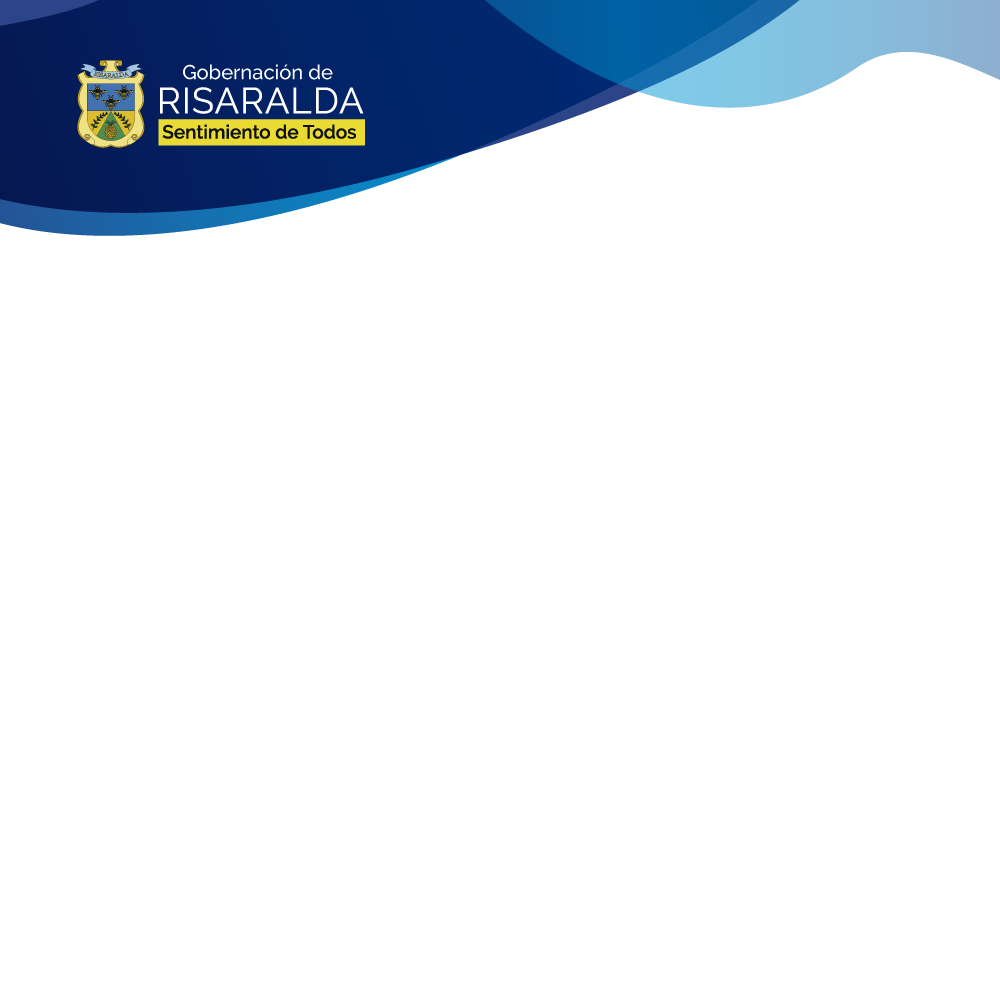 Secretaría de Desarrollo Económico y Competitividad
Dosquebradas
Estado avance de los estudios y diseños: 
Estudios y diseños  aprobados
Publicación SECOP II  (segunda semana  de  septiembre del 2020)

Plazo de entrega del producto: 3 meses  

Componentes de los estudios y diseños: 
Estructurales, sanitarios, hidráulicos, suelos, arquitectónicos
Viabilidad jurídica y financiera
Formulación y aprobación del proyecto

Fase I Estudios y Diseños 
Fase II Formulación  y aprobación del proyecto 
Seguimiento Mesa Técnica (Reuniones permanentes)
Tres meses

Ejecución infraestructura:
Dos año - Vigencias  2021 / 2022
Financiación:  Recursos FONTUR con una contra partida de 80 / 20 (El 20% corresponde a la apalancamiento financiero pactado entre la Gobernación de Risaralda y el municipio)
Valor total del proyecto de infraestructura arrojado por los estudios y diseños y la formulación del proyecto  por definir.

Lina de tiempo del proyecto: Fase 1 –  3 meses (año 2020), Fase 2 –  12 meses (año (2021)

Valor total del proyecto:  80 Fontur / 20 Gobernación - Municipio
Informe de Gestión - Dirección de Desarrollo Turístico - septiembre 4 del 2020
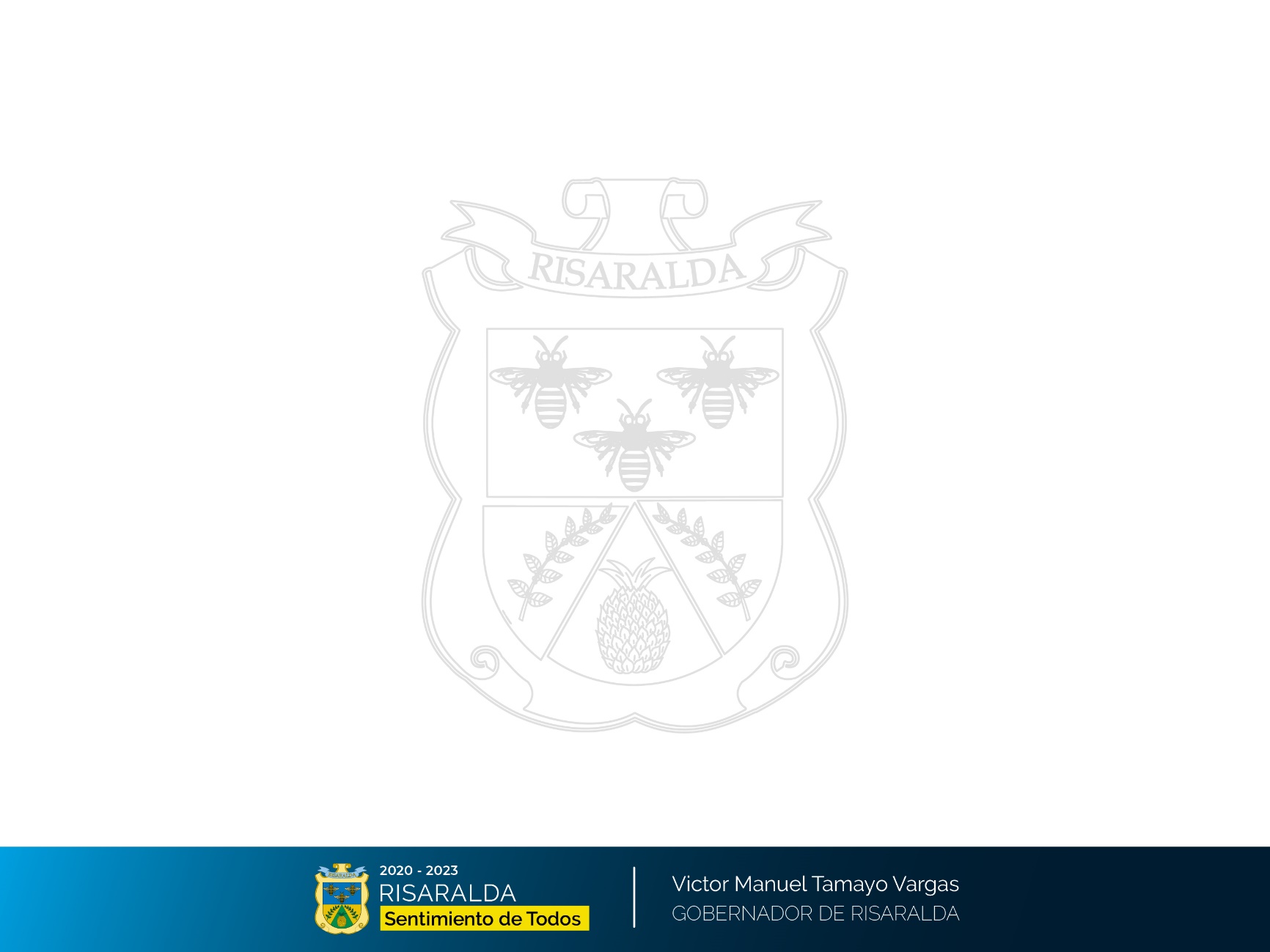 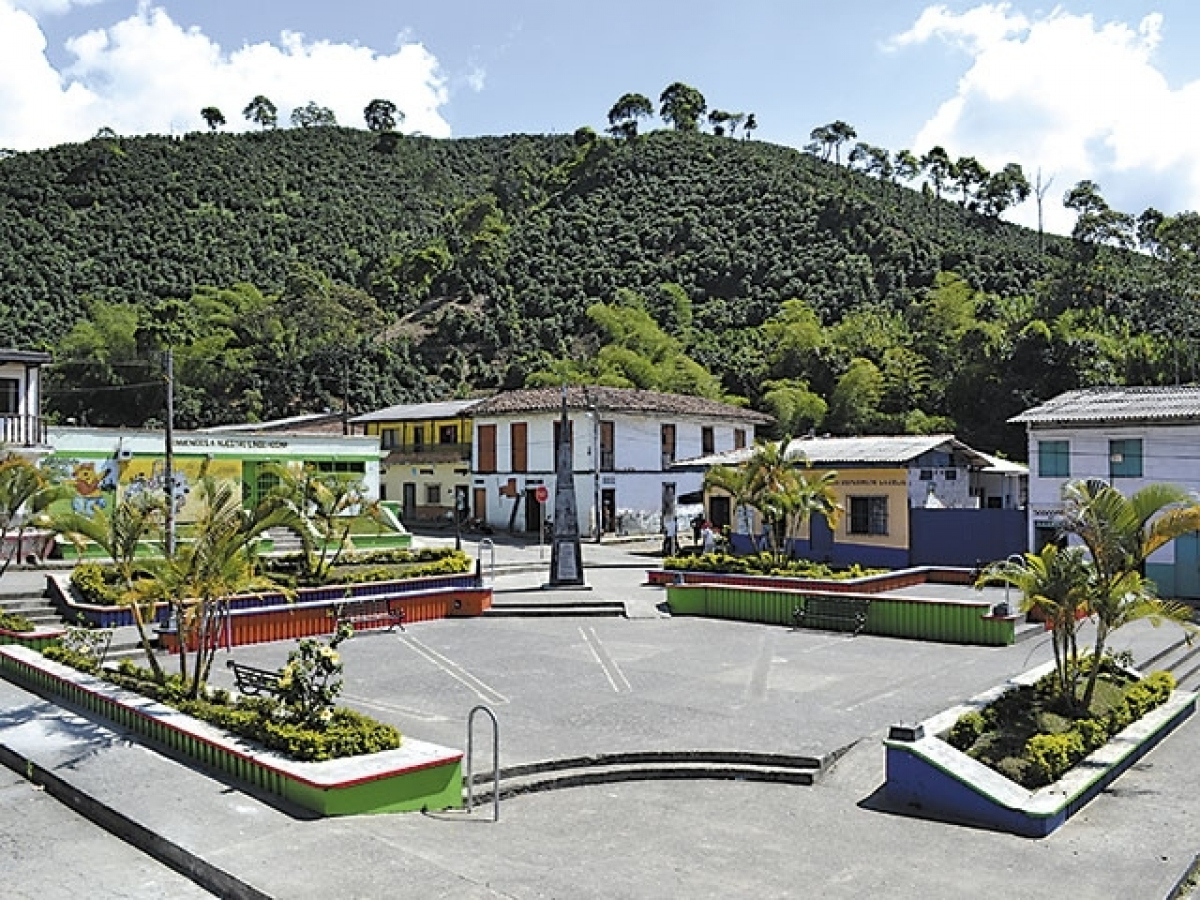 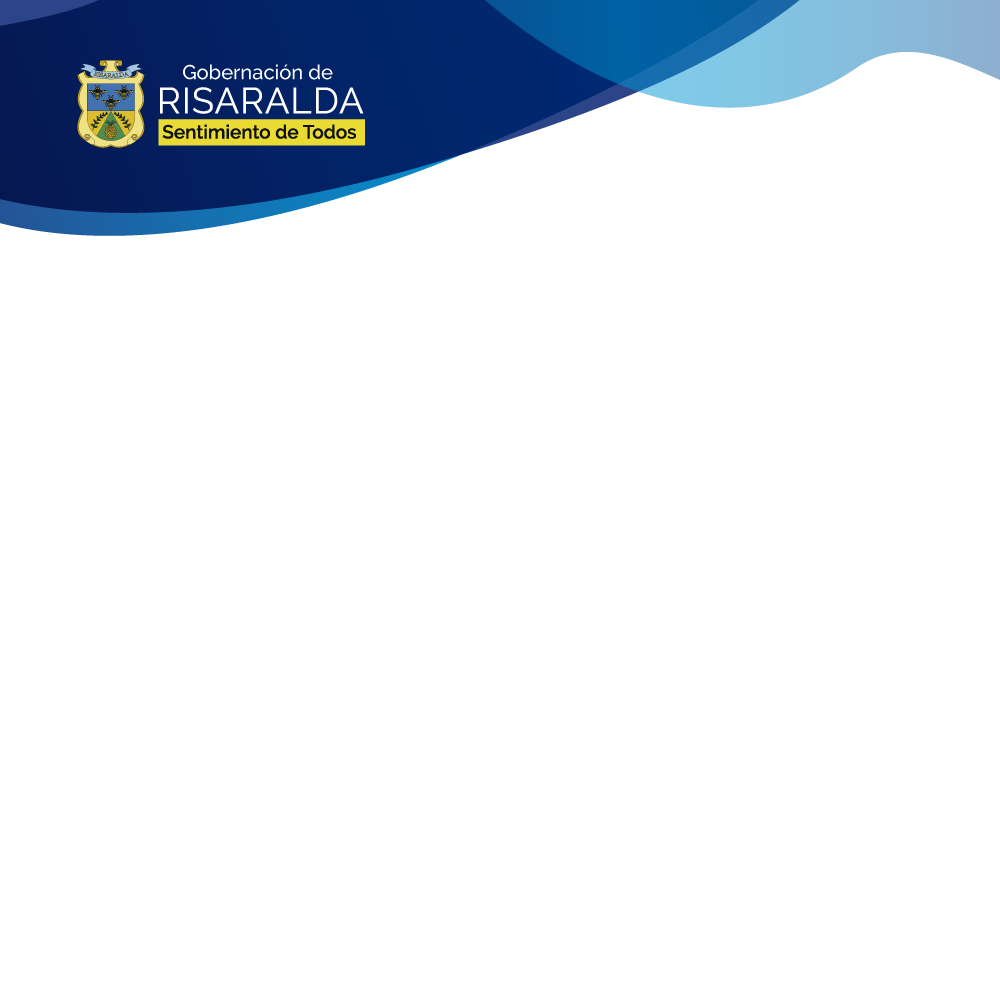 Secretaría de Desarrollo Económico y Competitividad
La Celia
Valor estudios y diseños: 
$100 Millones
 100% financiado por el municipio
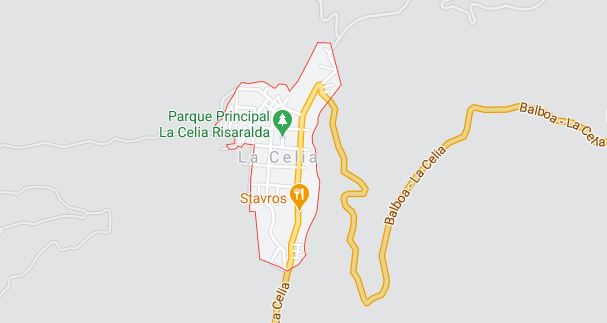 Construcción y adecuación de un parque lineal deportivo sobre la margen izquierda del río Monos, del municipio La Celia, Risaralda (casco urbano)
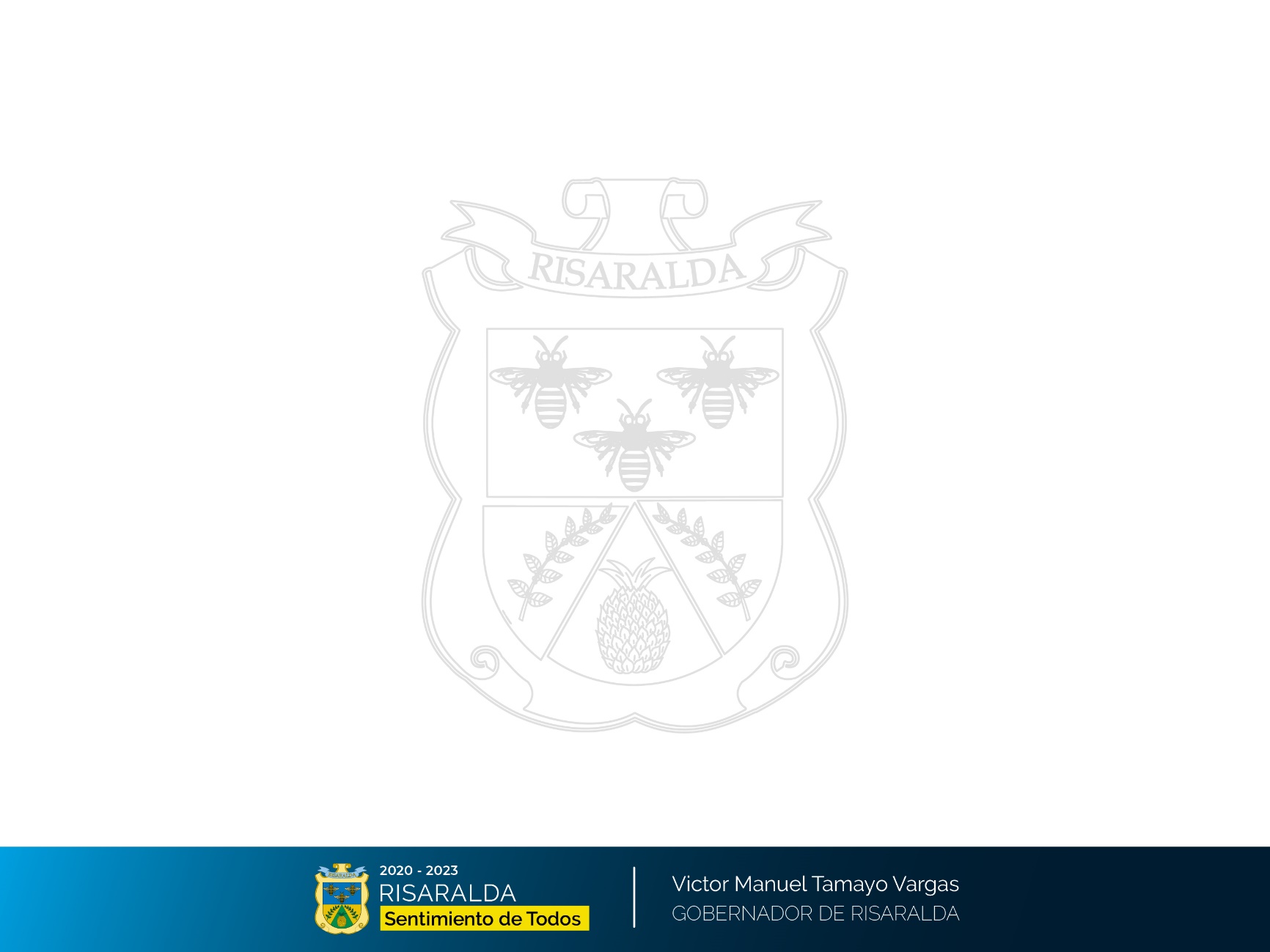 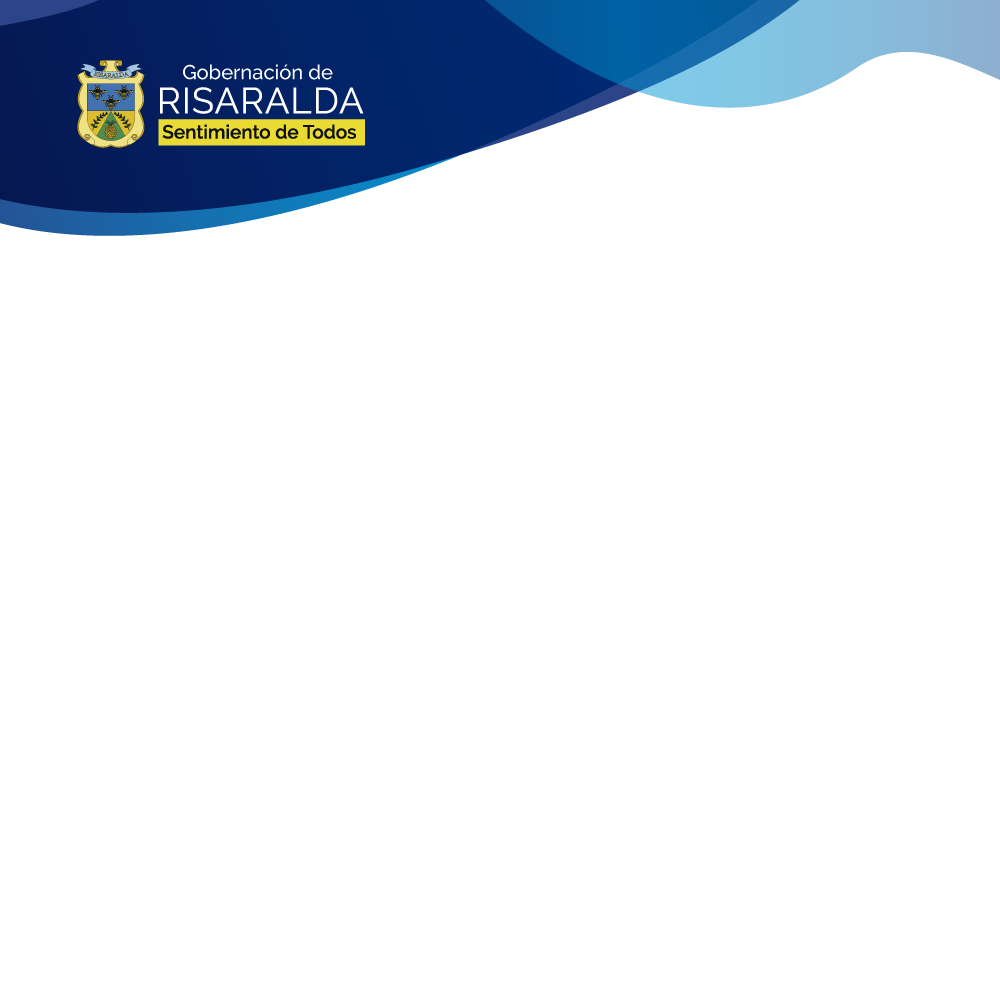 Secretaría de Desarrollo Económico y Competitividad
La Celia
Estado avance de los estudios y diseños: 
Estudios previos en proceso 
Publicación SECOP  cuarta semana de septiembre del 2020

Plazo de entrega del producto: 3 meses  

Componentes de los estudios y diseños: 
Estructurales, sanitarios, hidráulicos, suelos, arquitectónicos
Viabilidad jurídica y financiera
Formulación y aprobación del proyecto

Fase I Estudios y Diseños 
Fase II Formulación  y aprobación del proyecto 
Seguimiento Mesa Técnica (Reuniones permanentes)
Tres meses

Ejecución infraestructura:
18 meses 
Financiación:  Recursos FONTUR con una contra partida de 80 / 20 (El 20% corresponde a la apalancamiento financiero pactado entre la Gobernación de Risaralda y el municipio.
Valor total del proyecto de infraestructura arrojado por los estudios y diseños y la formulación del proyecto  vr. aprox. de $ $3.300 Millones.

Lina de tiempo del proyecto: Fase 1 –  3 meses (año 2020), Fase 2 –  18 meses (años 2021 - 2022 )

Valor total del proyecto: $3.300 Millones (Contrapartida FONTUR $1.800 Millones,  Contrapartida Gobernación $ 400  y  el saldo de $1.100 Millones  Contrapartida que gestionará  el  Municipio por otras fuentes de financiación).
Informe de Gestión - Dirección de Desarrollo Turístico - septiembre 4 del 2020
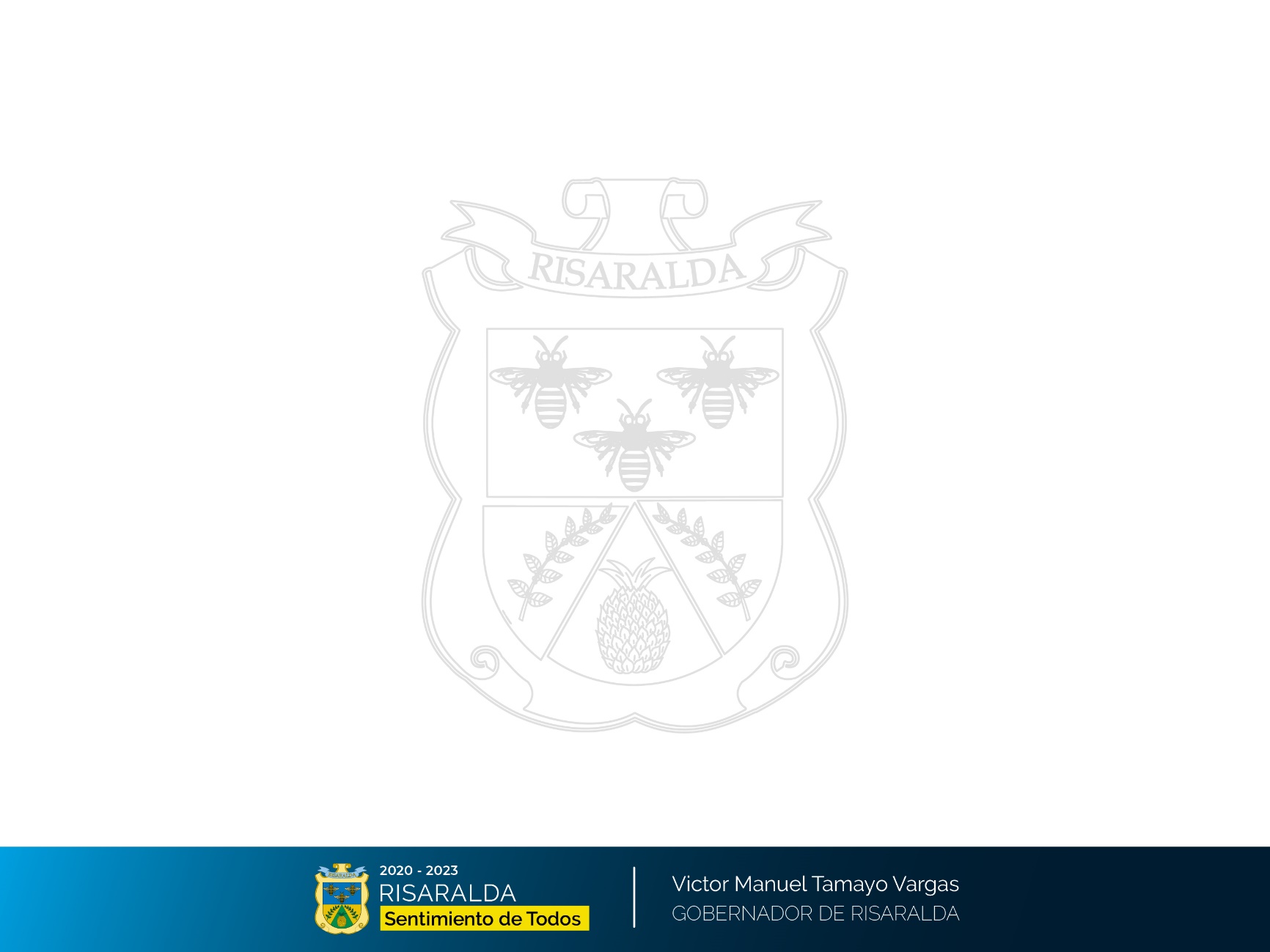 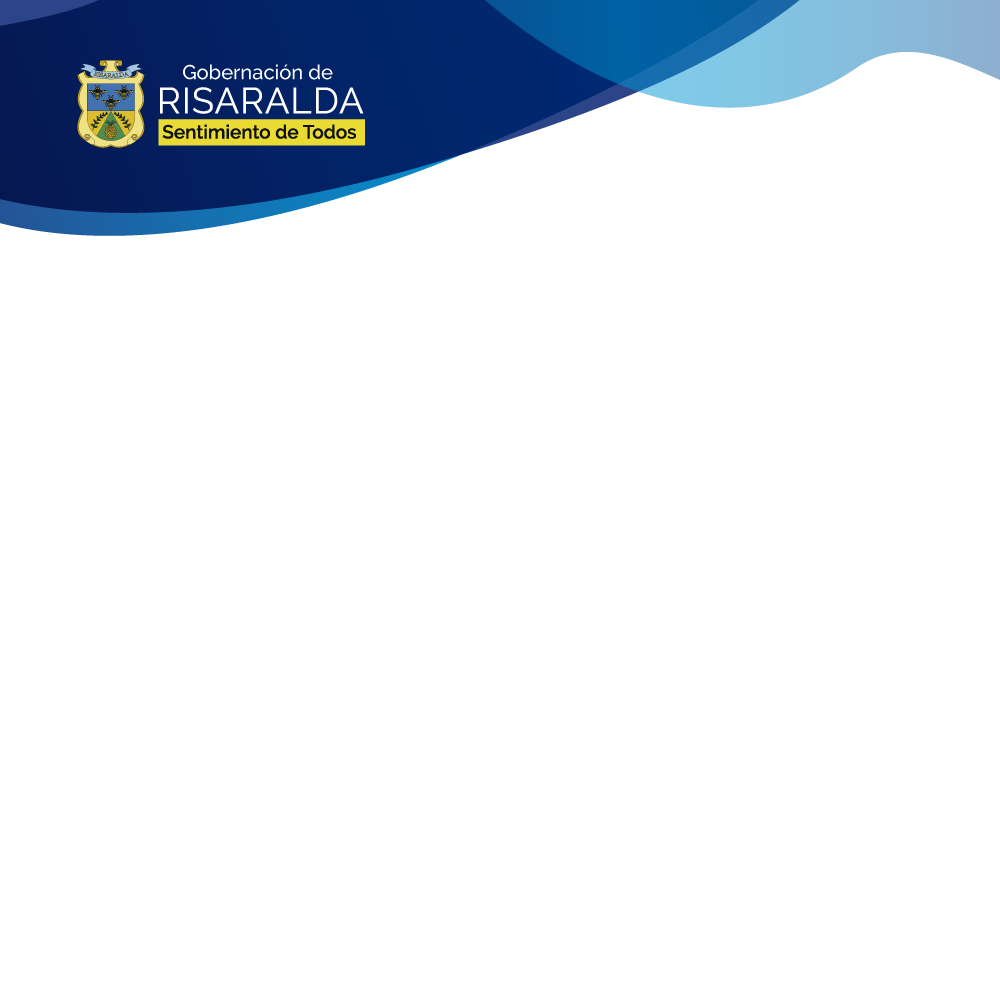 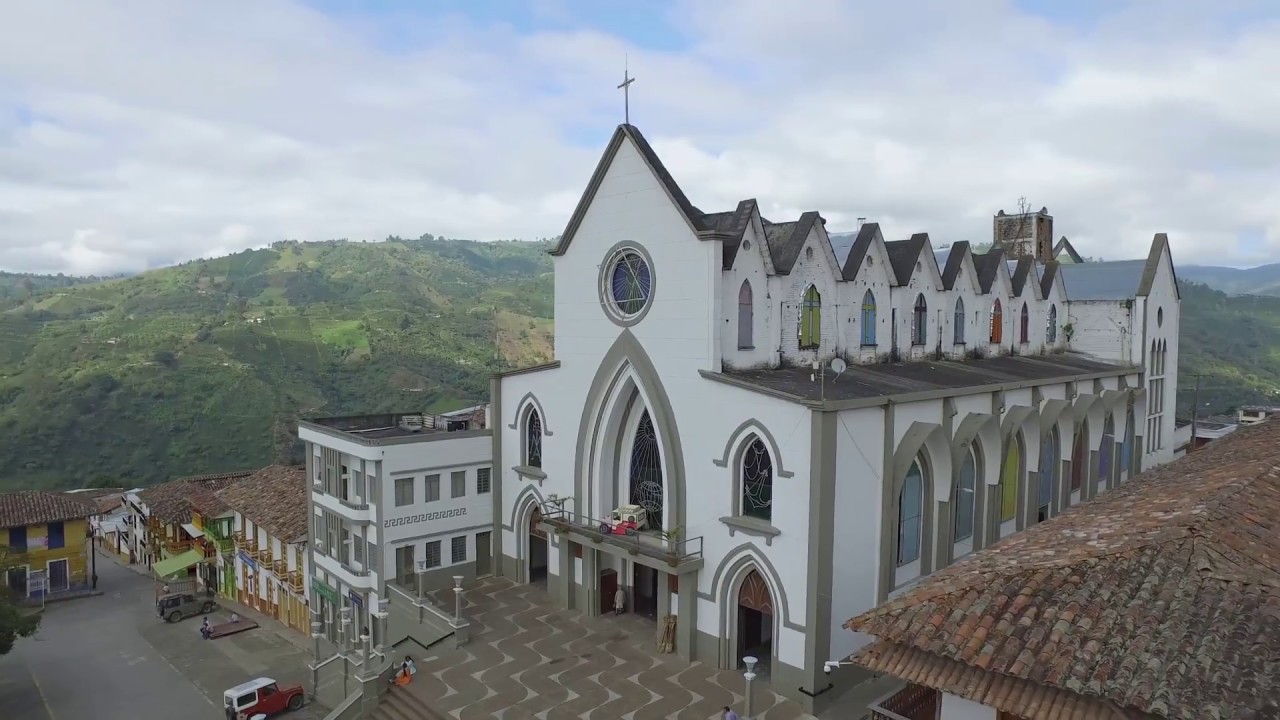 Secretaría de Desarrollo Económico y Competitividad
Apía
Valor estudios y diseños: 
$75 Millones
 80% financiado por el municipio
10% Cámara de Comercio de Pereira
10% Gobernación 
(Gestión y Asistencia Técnica)
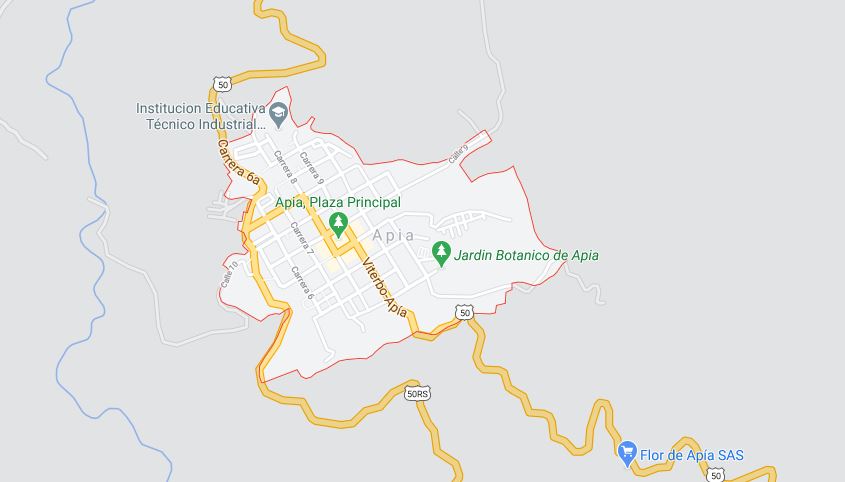 Parque lineal El clavel
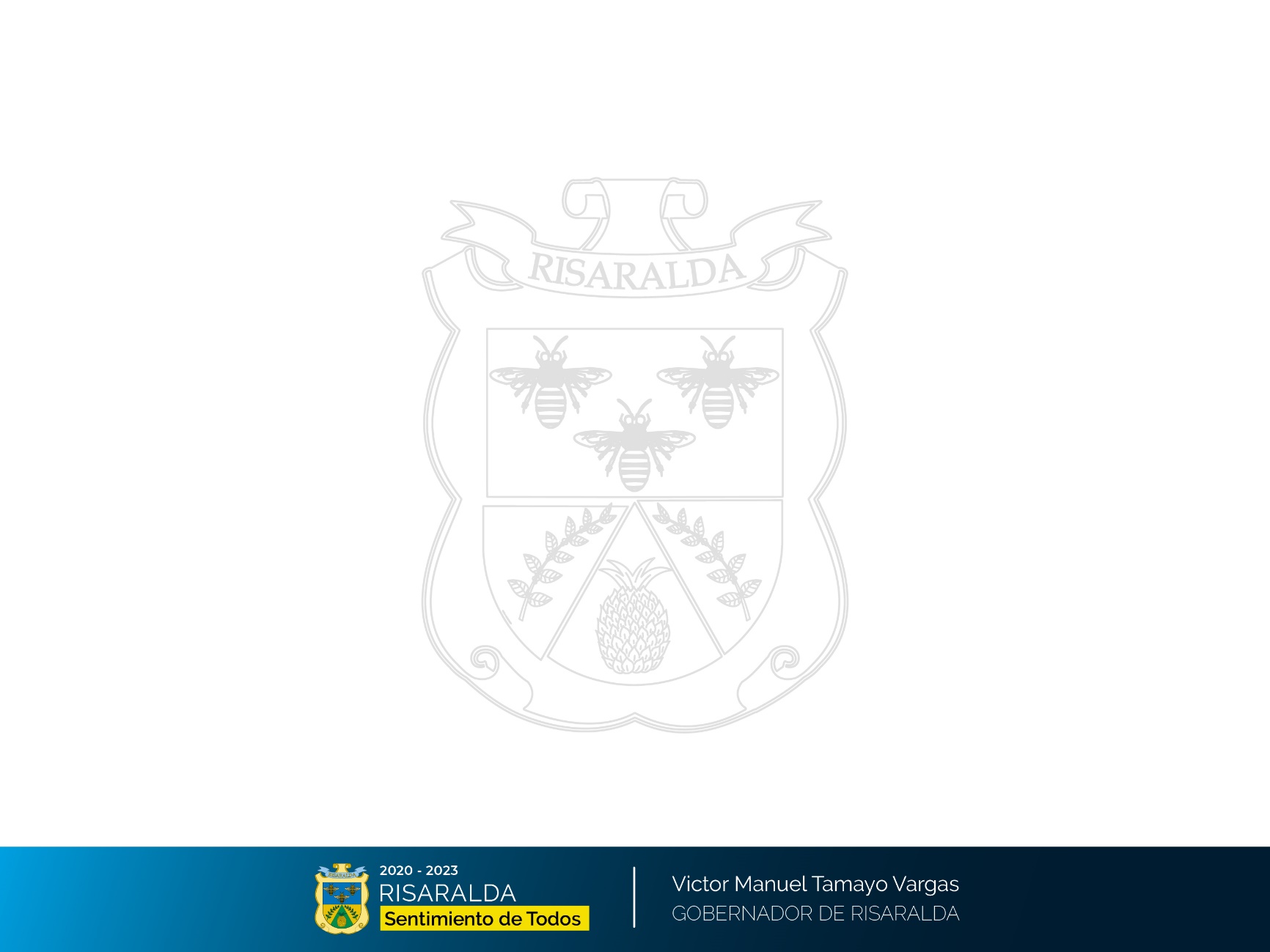 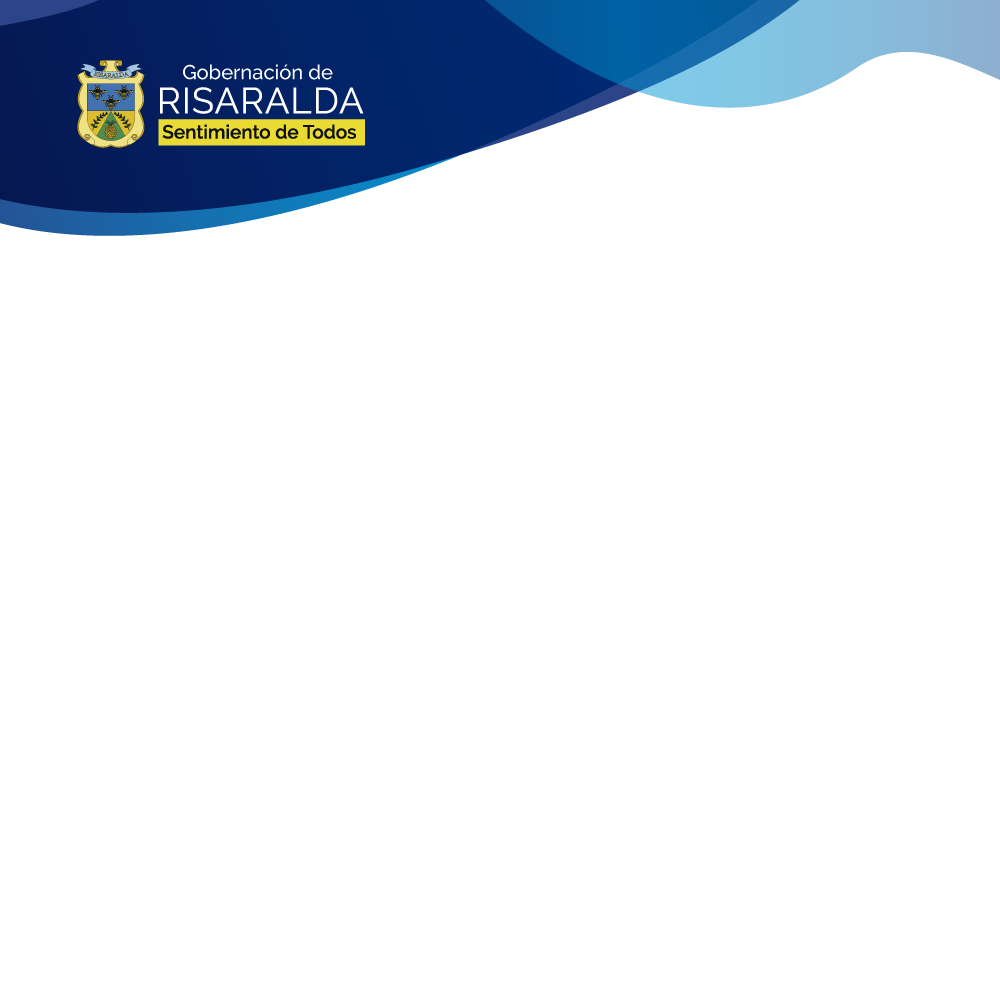 Secretaría de Desarrollo Económico y Competitividad
Apía
Estado avance de los estudios y diseños: 
Convenio con Cámara de Comercio  firma  y perfeccionamiento  segunda semana de  septiembre del  2020
Contratación estudios  y diseños cuarta semana de septiembre del  2020

Plazo de entrega del producto: 3 meses  

Componentes de los estudios y diseños: 
Estructurales, sanitarios, hidráulicos, suelos, arquitectónicos
Viabilidad jurídica y financiera
Formulación y aprobación del proyecto

Fase I Estudios y Diseños 
Fase II Formulación  y aprobación del proyecto 
Seguimiento Mesa Técnica (Reuniones permanentes)
Tres meses

Ejecución infraestructura:
18 meses 
Financiación:  Recursos FONTUR con una contra partida de 80 / 20 (El 20% corresponde a la apalancamiento financiero pactado entre la Gobernación de Risaralda y el municipio.
Valor total del proyecto de infraestructura arrojado por los estudios y diseños y la formulación del proyecto  vr. aprox. de $ $3.300 Millones

Lina de tiempo del proyecto: Fase 1 –  3 meses (año 2020), Fase 2 –  18 meses (años 2021 - 2022 )

Valor total del proyecto: Por determinar.
Informe de Gestión - Dirección de Desarrollo Turístico - septiembre 4 del 2020
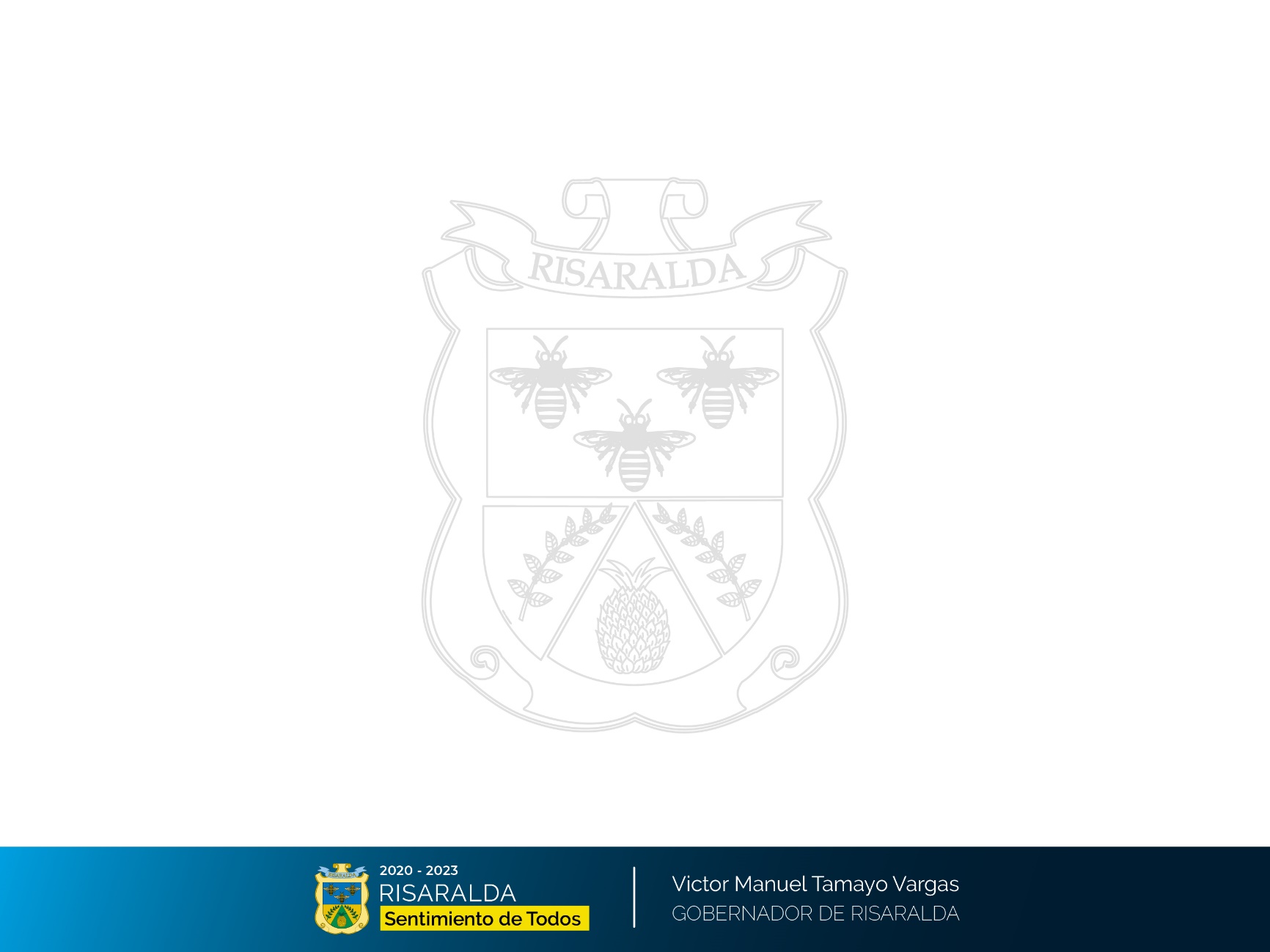 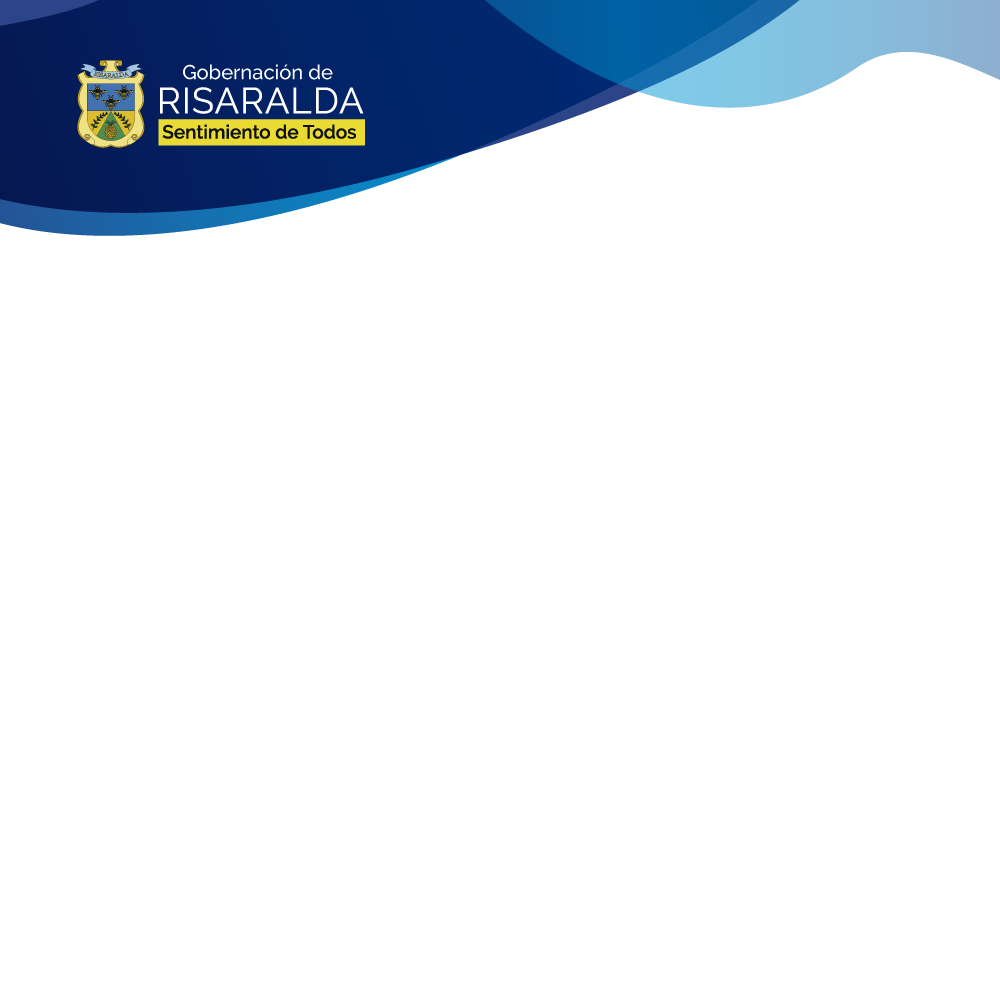 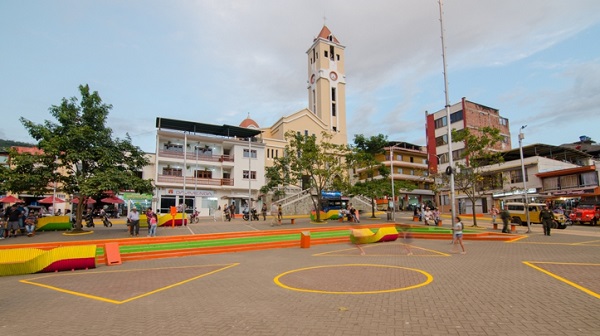 Secretaría de Desarrollo Económico y Competitividad
Belén de Umbría
Valor estudios y diseños: 
$75 Millones
 70% financiado por el municipio
20% Cámara de Comercio de Pereira
10% Gobernación 
(Gestión y Asistencia Técnica)
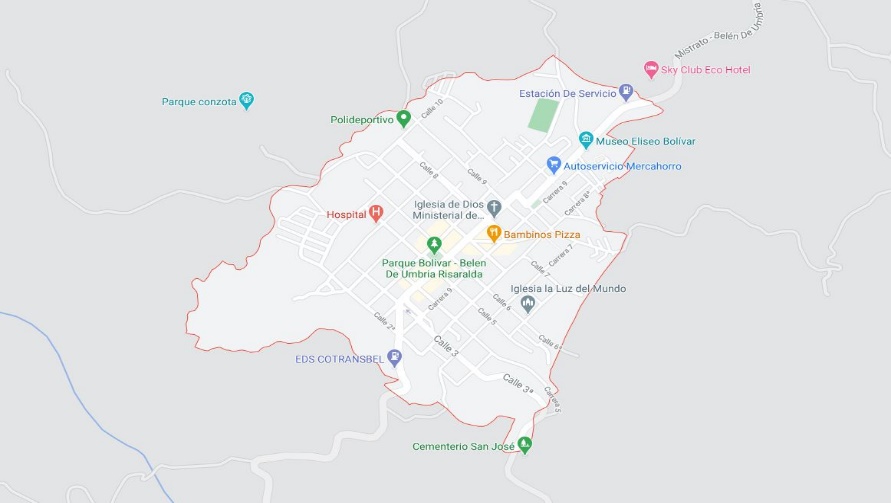 Mirador Turístico Taparcal
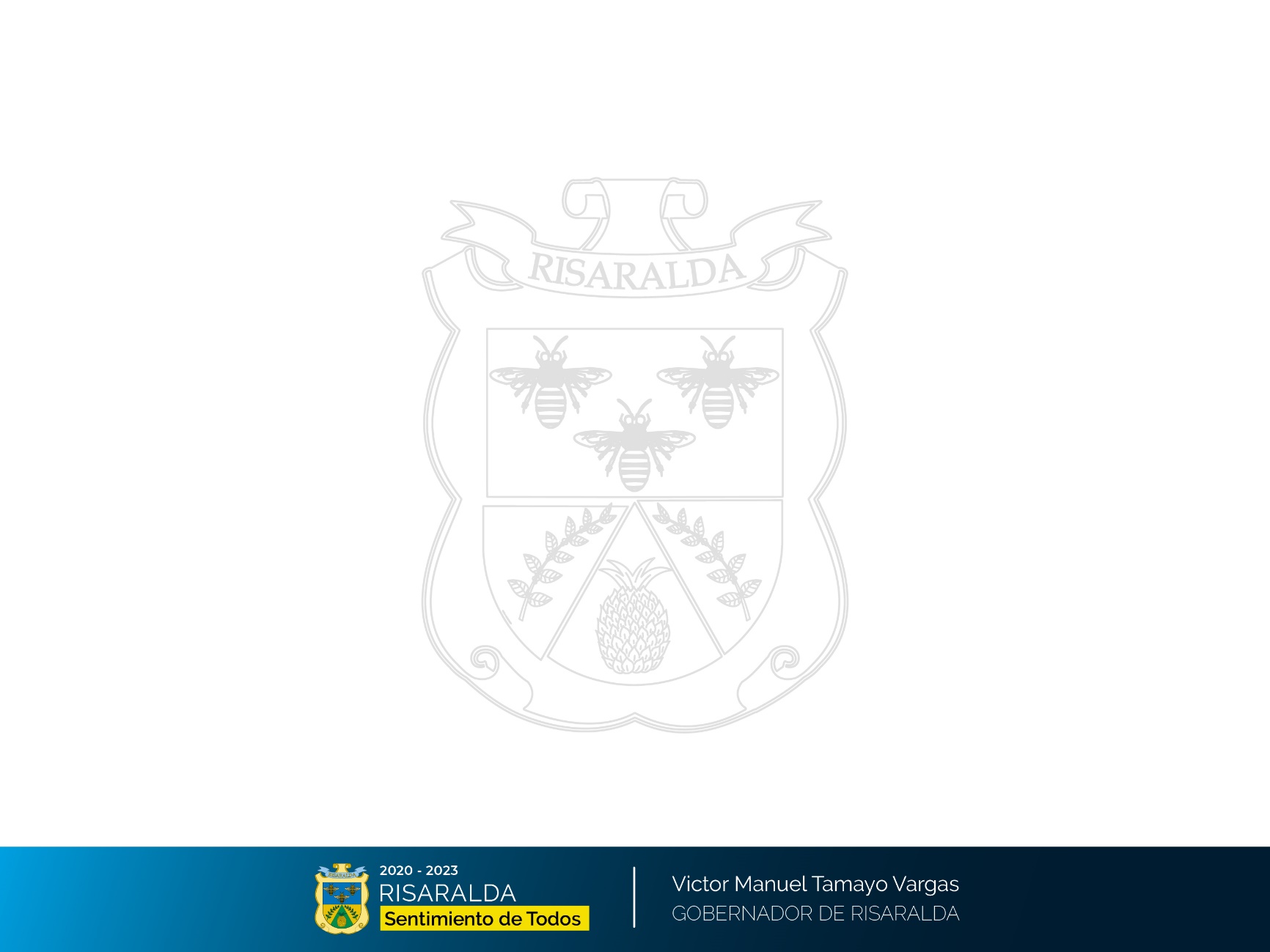 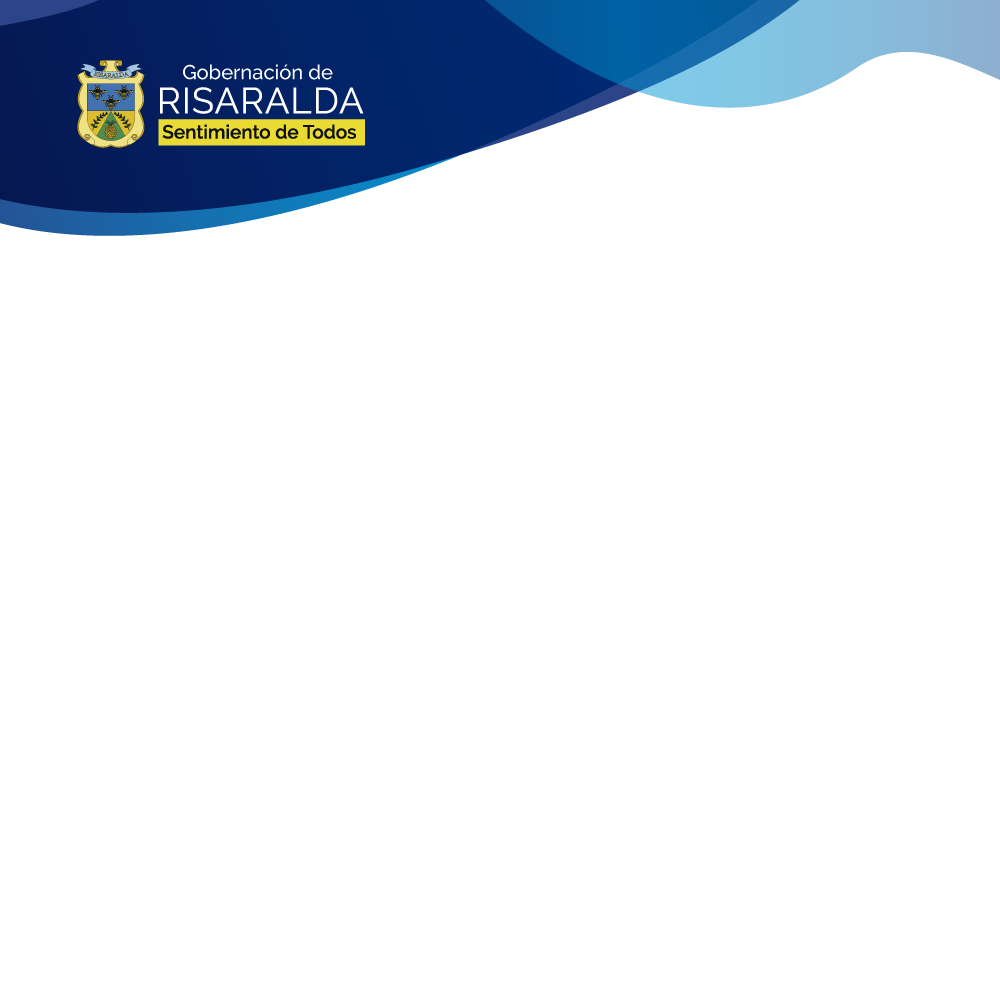 Secretaría de Desarrollo Económico y Competitividad
Belén de Umbría
Estado avance de los estudios y diseños: 
Convenio con Cámara de Comercio  firma  y perfeccionamiento  segunda semana de  septiembre del  2020
Contratación estudios  y diseños cuarta semana de septiembre del  2020

Plazo de entrega del producto: 3 meses  

Componentes de los estudios y diseños: 
Estructurales, sanitarios, hidráulicos, suelos, arquitectónicos
Viabilidad jurídica y financiera
Formulación y aprobación del proyecto

Fase I Estudios y Diseños 
Fase II Formulación  y aprobación del proyecto 
Seguimiento Mesa Técnica (Reuniones permanentes)
Tres meses

Ejecución infraestructura:
18 meses 
Financiación:  Recursos FONTUR con una contra partida de 80 / 20 (El 20% corresponde a la apalancamiento financiero pactado entre la Gobernación de Risaralda y el municipio.
Valor total del proyecto de infraestructura arrojado por los estudios y diseños y la formulación del proyecto  vr. aprox. de $ $3.300 Millones.

Lina de tiempo del proyecto: Fase 1 –  3 meses (año 2020), Fase 2 –  18 meses (años 2021 - 2022 )

Valor total del proyecto: Por determinar.
Informe de Gestión - Dirección de Desarrollo Turístico - septiembre 4 del 2020
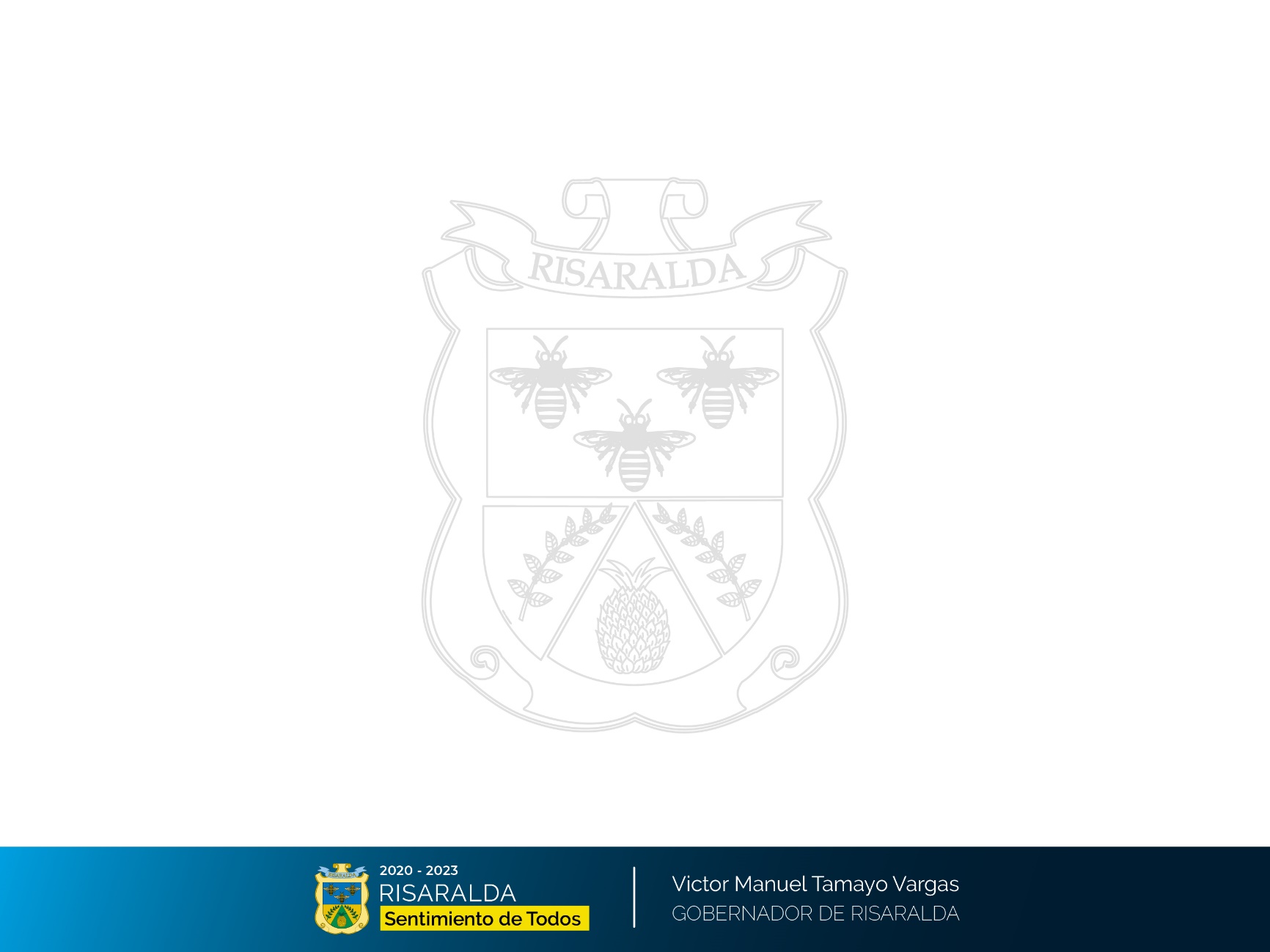 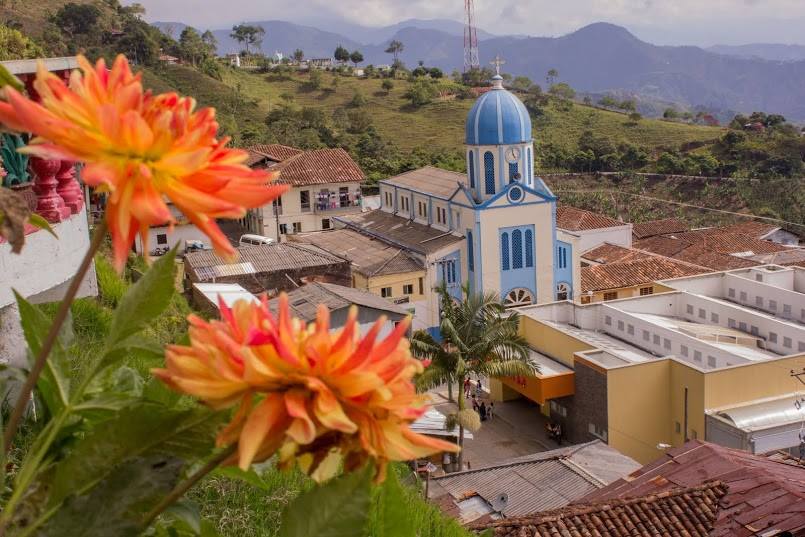 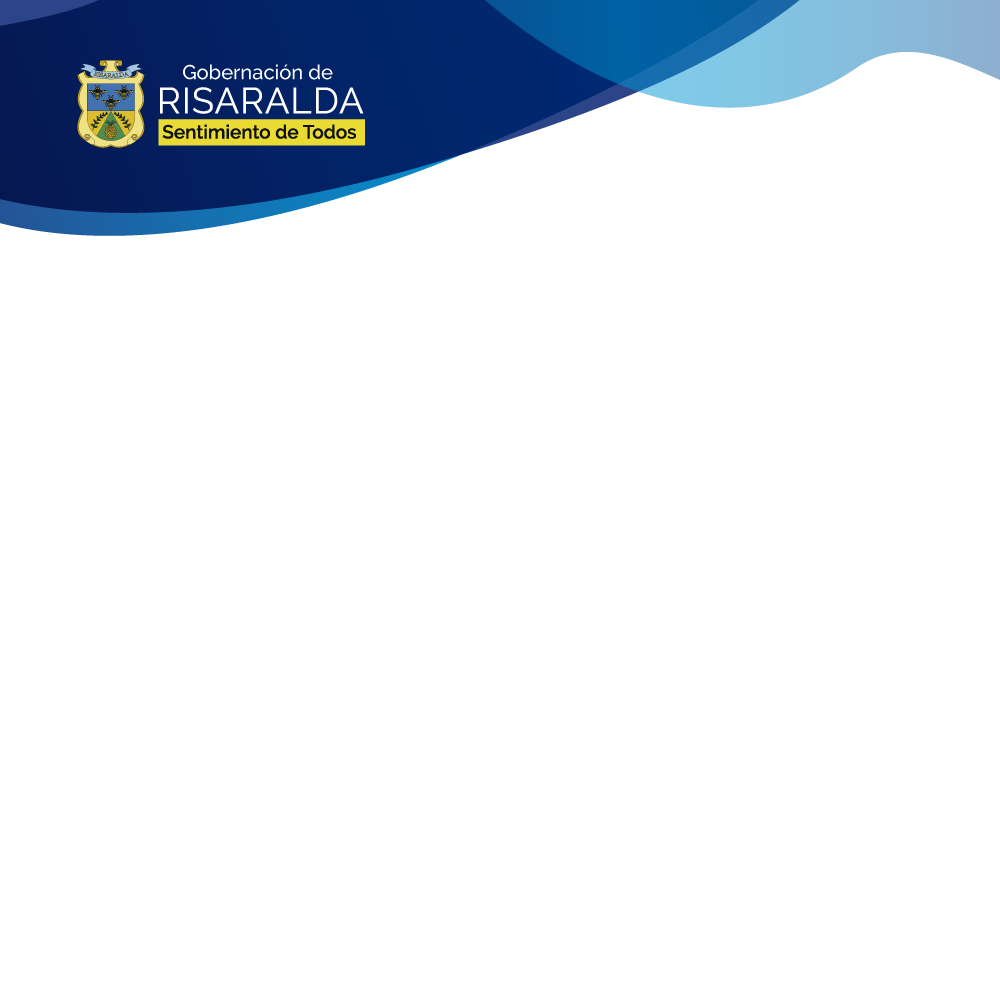 Secretaría de Desarrollo Económico y Competitividad
Balbóa
Valor estudios y diseños: 
$85 Millones
 financiación por definir
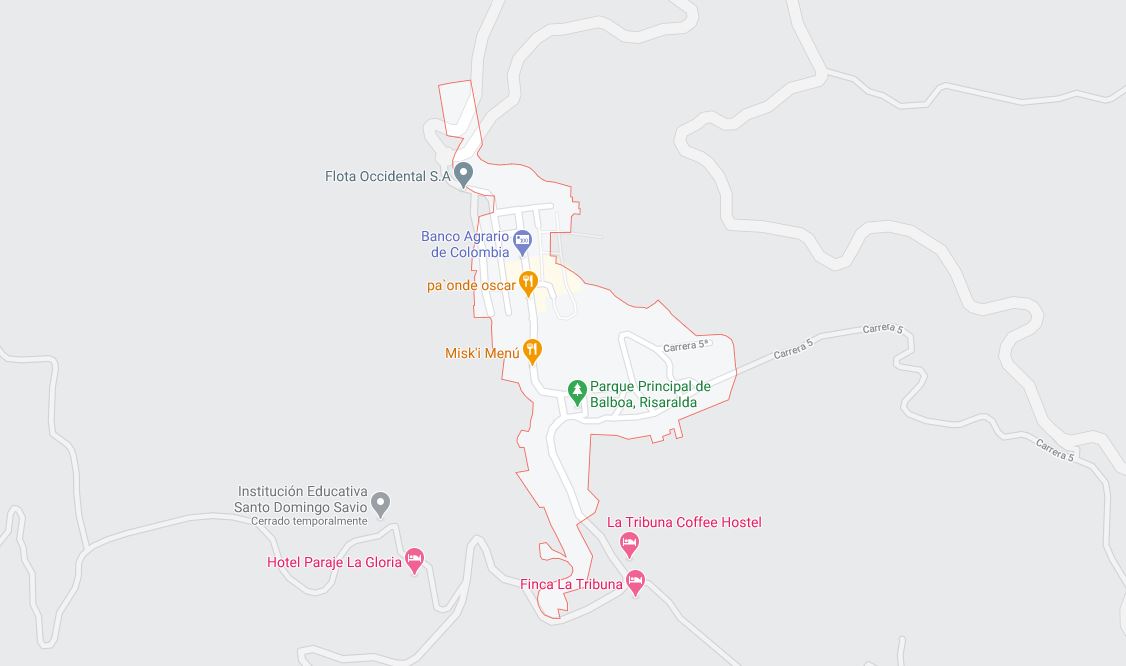 Centro Experiencial Gastronómico y Artesanal /  Mirador de la Cruz
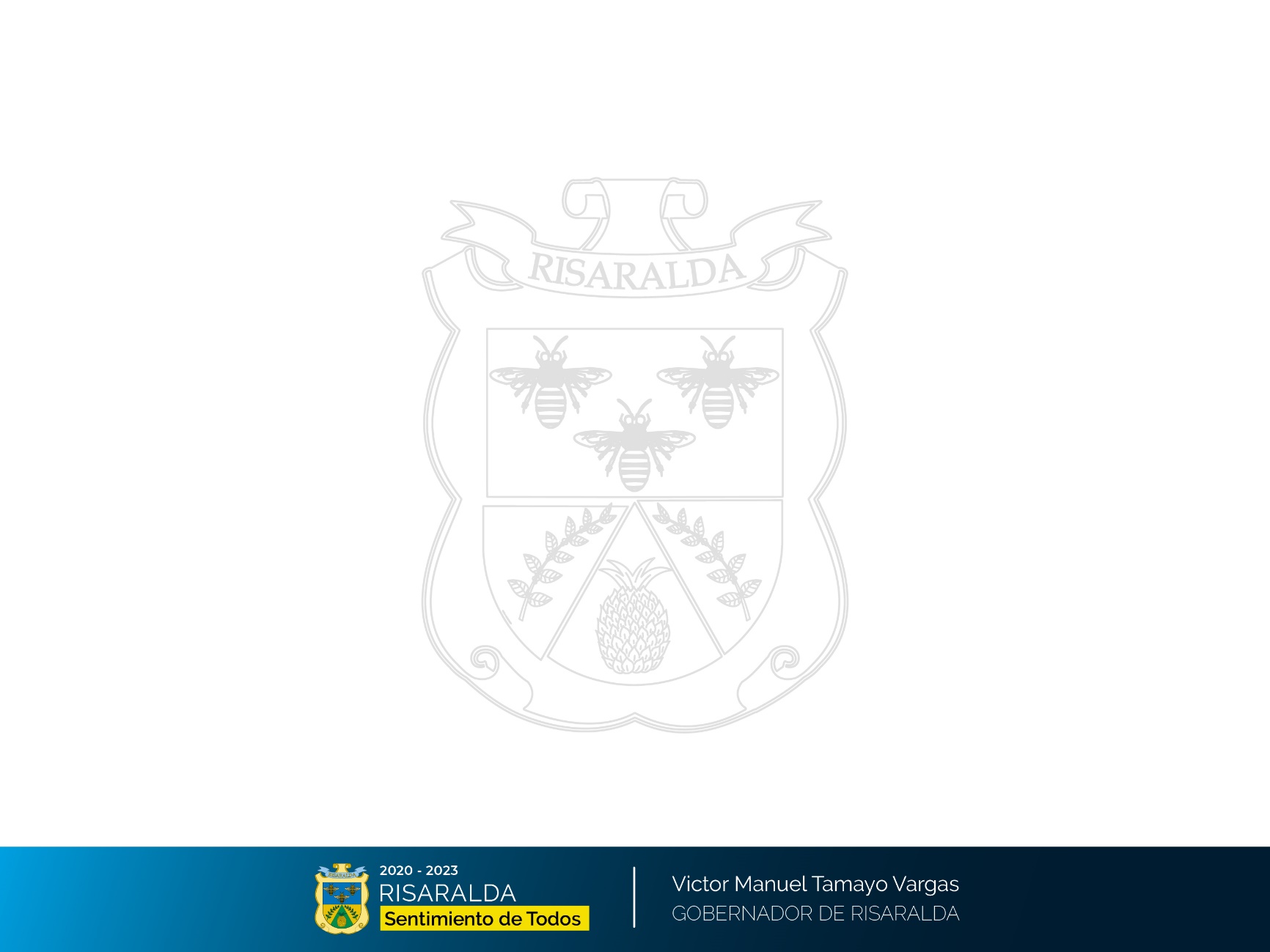 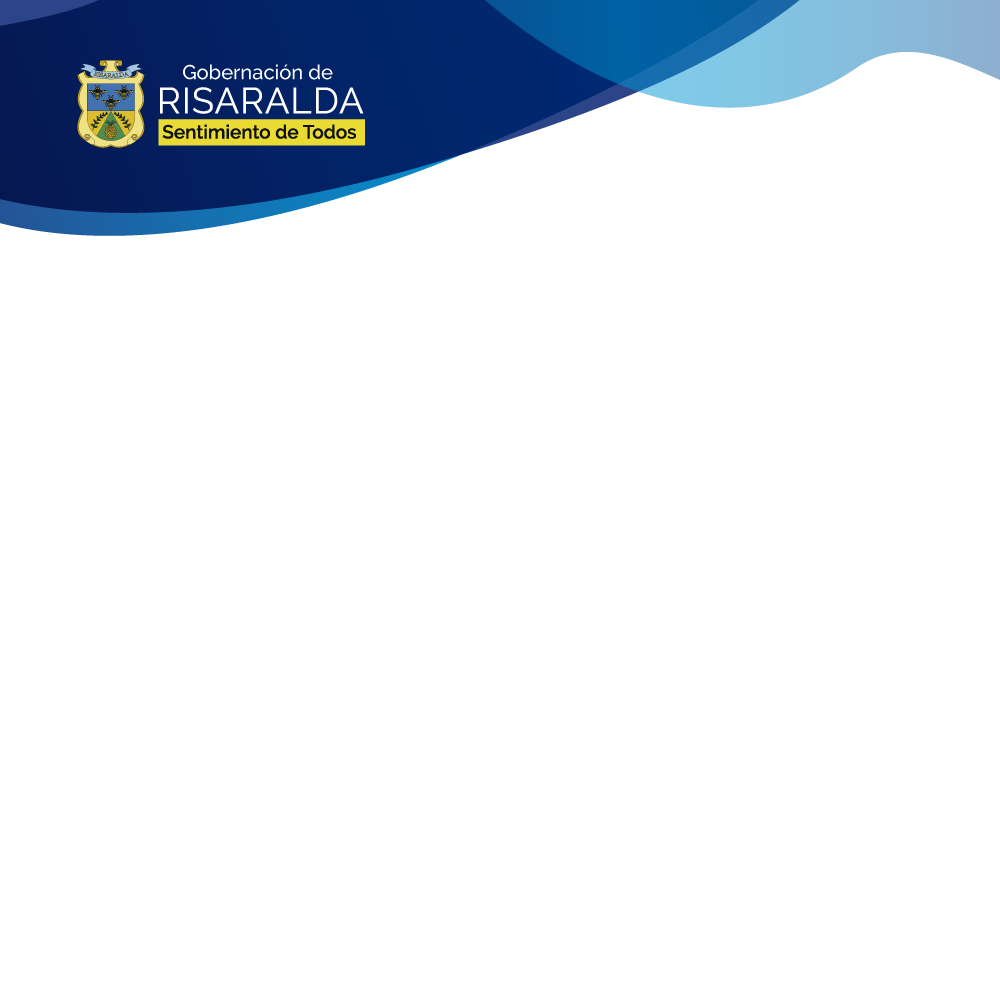 Balbóa
Secretaría de Desarrollo Económico y Competitividad
Estado avance de los estudios y diseños: 
Por  definir  financiación

Plazo de entrega del producto: 3 meses  

Componentes de los estudios y diseños: 
Estructurales, sanitarios, hidráulicos, suelos, arquitectónicos
Viabilidad jurídica y financiera
Formulación y aprobación del proyecto

Fase I Estudios y Diseños 
Fase II Formulación  y aprobación del proyecto 
Seguimiento Mesa Técnica (Reuniones permanentes)
Tres meses

Ejecución infraestructura:
24 meses 
Financiación:  Fontur  -  Regalías

Lina de tiempo del proyecto: Fase 1 –  3 meses (año 2020), Fase 2 –  24 meses (años 2021 - 2022 )

Valor total del proyecto: Por determinar.
Informe de Gestión - Dirección de Desarrollo Turístico - septiembre 4 del 2020
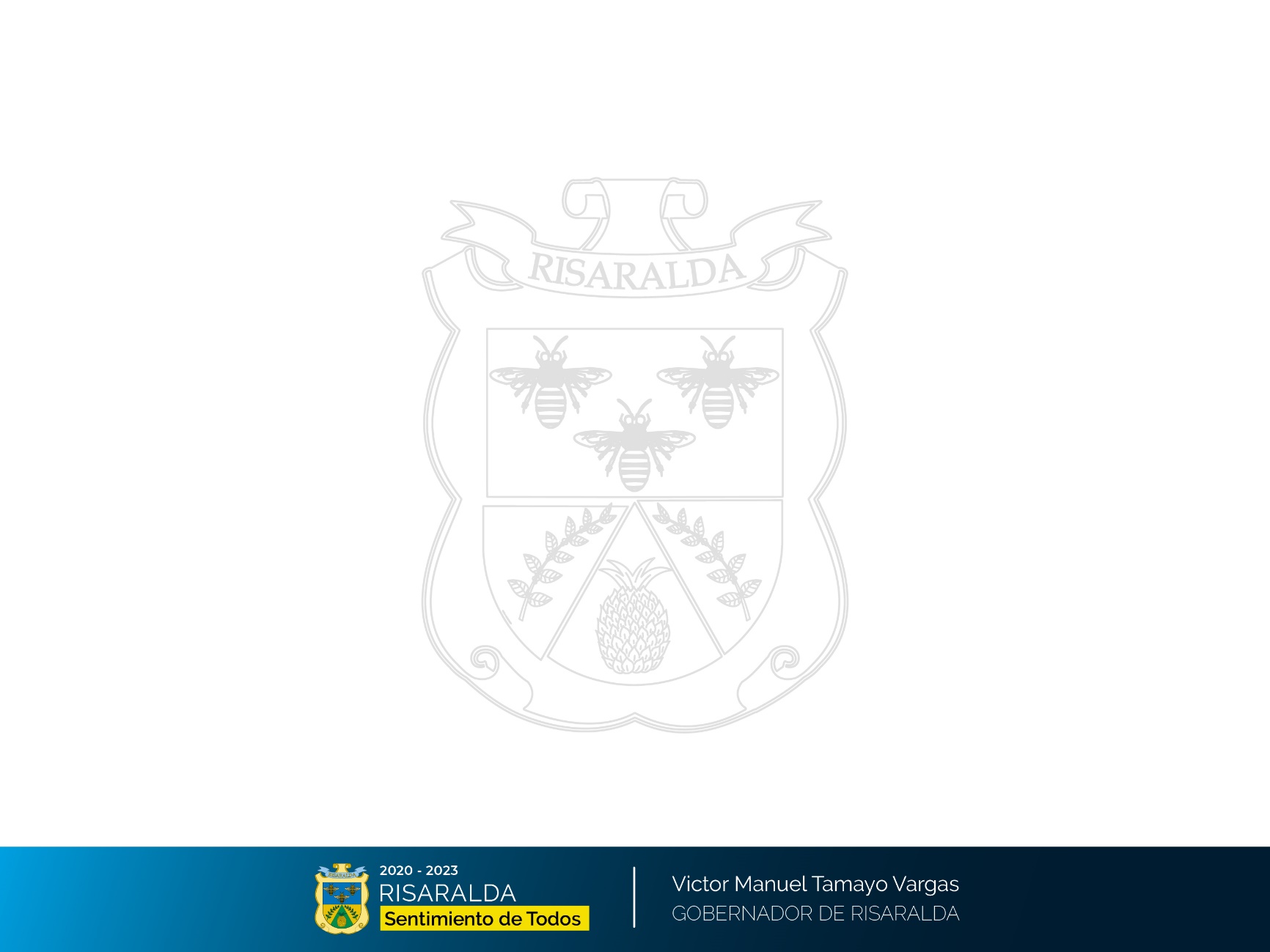 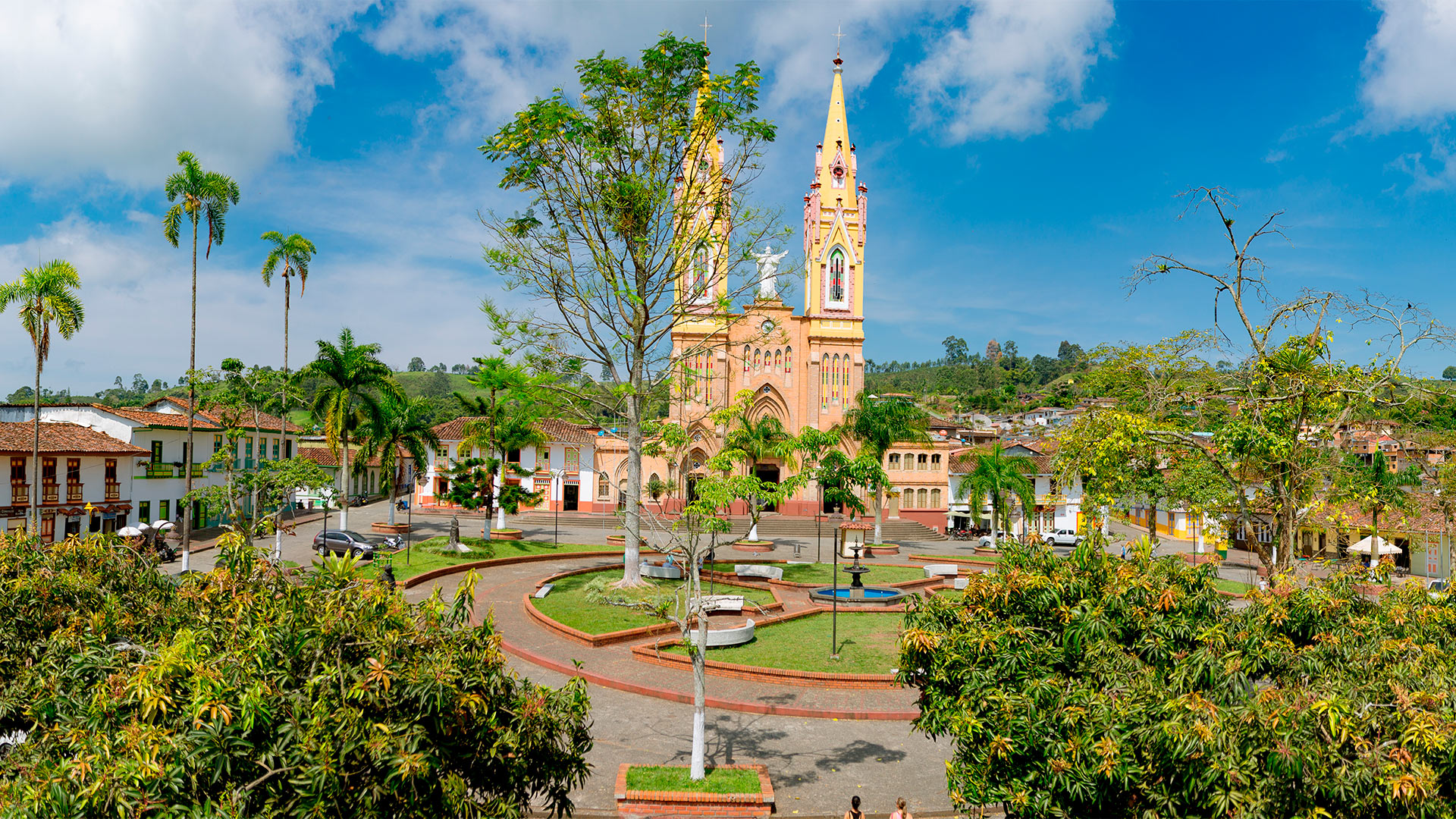 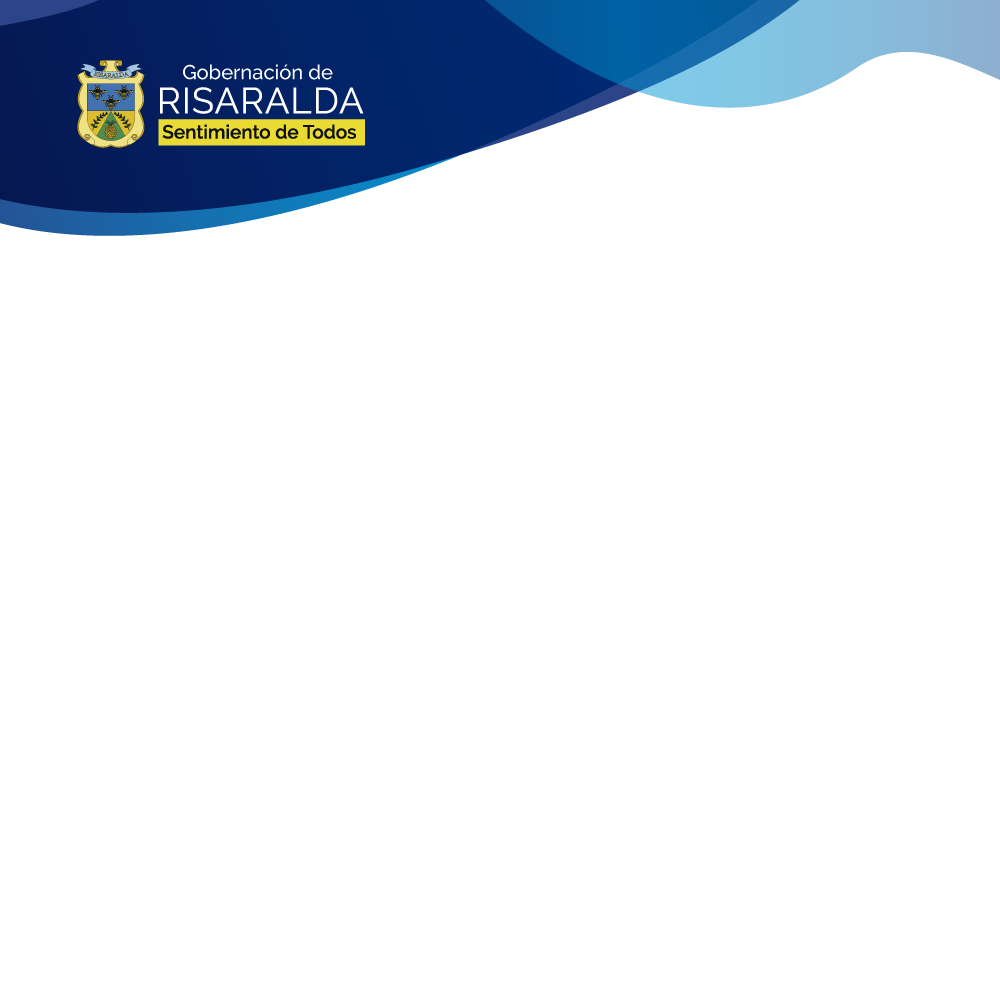 Secretaría de Desarrollo Económico y Competitividad
Marsella
Valor estudios y diseños: 
$70 Millones
 financiación por definir
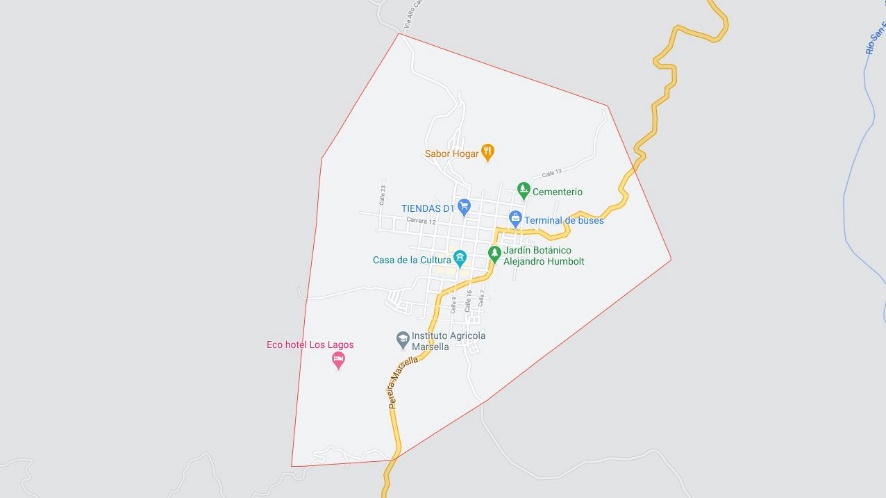 Mirador 
Parque Jardín Botánico
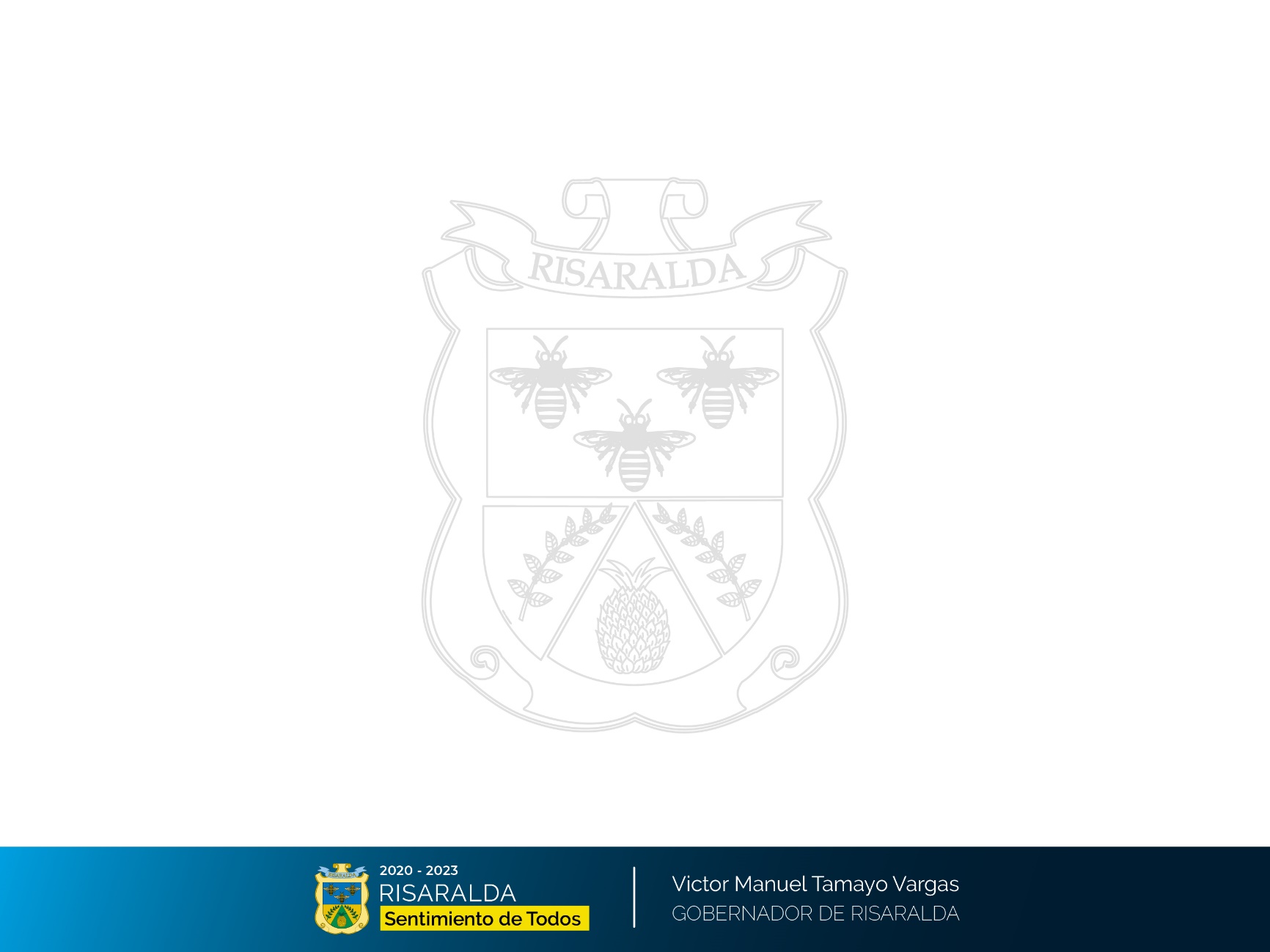 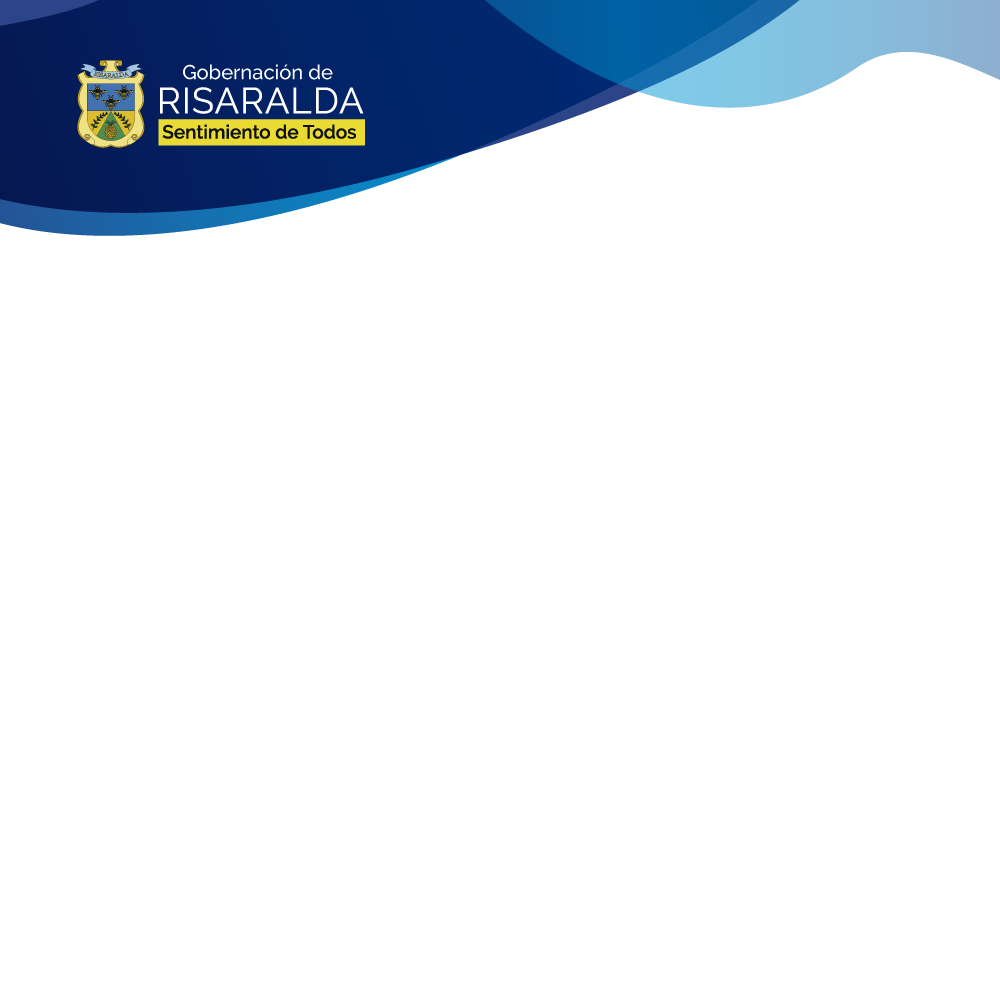 Marsella
Secretaría de Desarrollo Económico y Competitividad
Estado avance de los estudios y diseños: 
Estudios y diseños  en proceso
Publicación SECOP II  (cuarta semana  de  septiembre del 2020)

Plazo de entrega del producto: 3 meses  

Componentes de los estudios y diseños: 
Estructurales, sanitarios, hidráulicos, suelos, arquitectónicos
Viabilidad jurídica y financiera
Formulación y aprobación del proyecto

Fase I Estudios y Diseños 
Fase II Formulación  y aprobación del proyecto 
Seguimiento Mesa Técnica (Reuniones permanentes)
Tres meses

Ejecución infraestructura:
Dos año - Vigencias  2021 / 2022
Financiación:  Recursos FONTUR con una contra partida de 80 / 20 (El 20% corresponde a la apalancamiento financiero pactado entre la Gobernación de Risaralda y el municipio)
Valor total del proyecto de infraestructura arrojado por los estudios y diseños y la formulación del proyecto  por definir.

Lina de tiempo del proyecto: Fase 1 –  3 meses (año 2020), Fase 2 –  18 meses (años 2020 - 2021)

Valor total del proyecto:  80 Fontur / 20 Gobernación - Municipio
Informe de Gestión - Dirección de Desarrollo Turístico - septiembre 4 del 2020
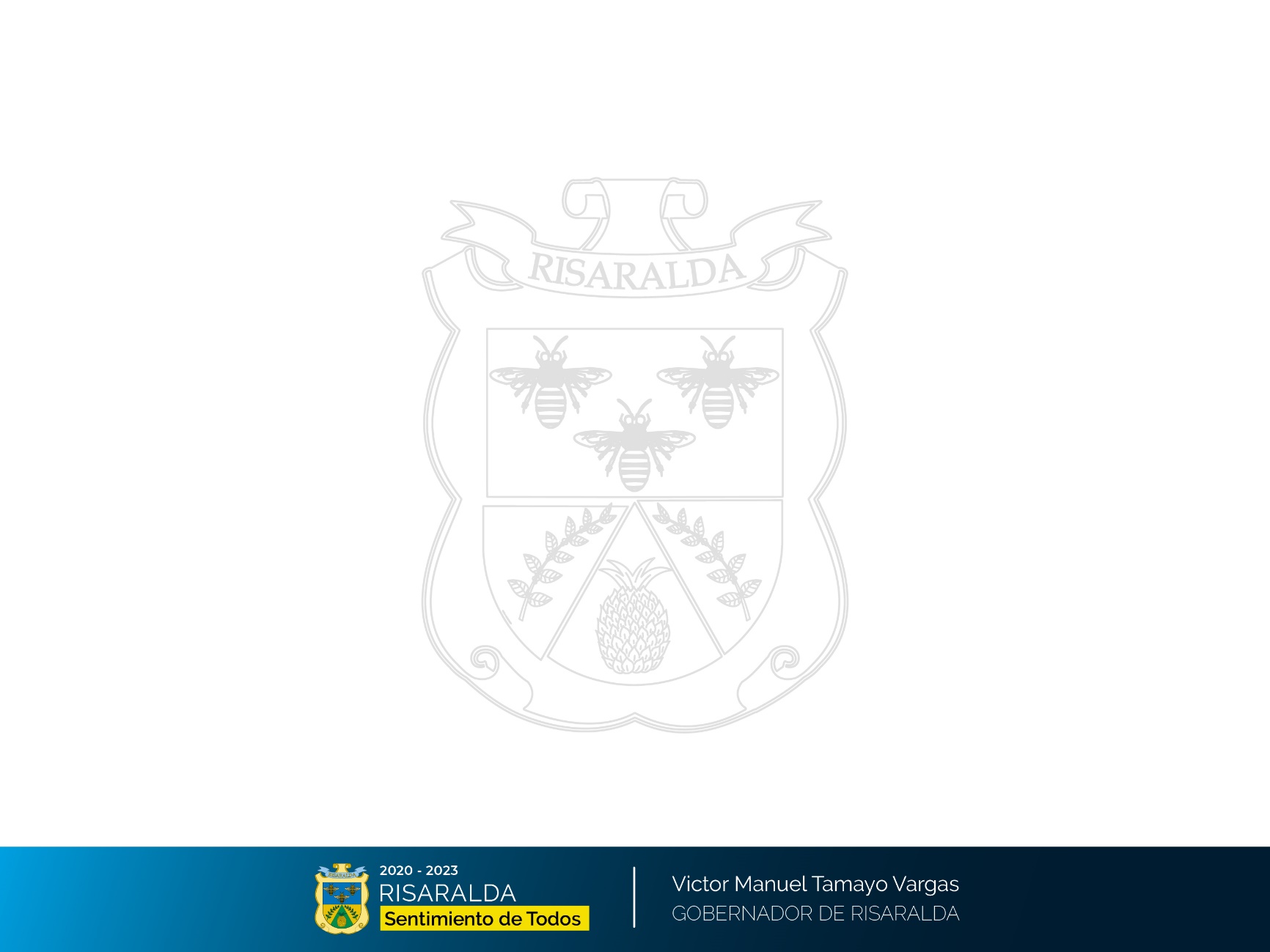 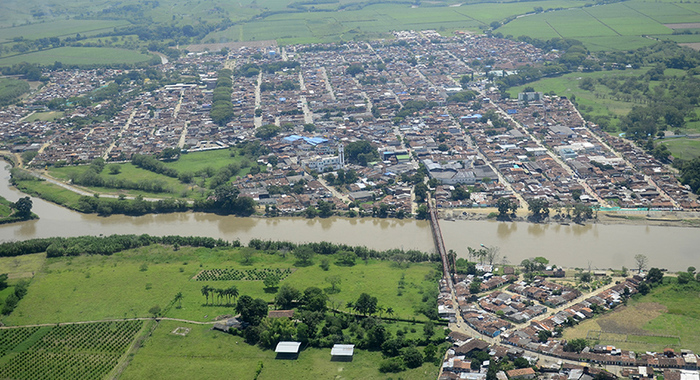 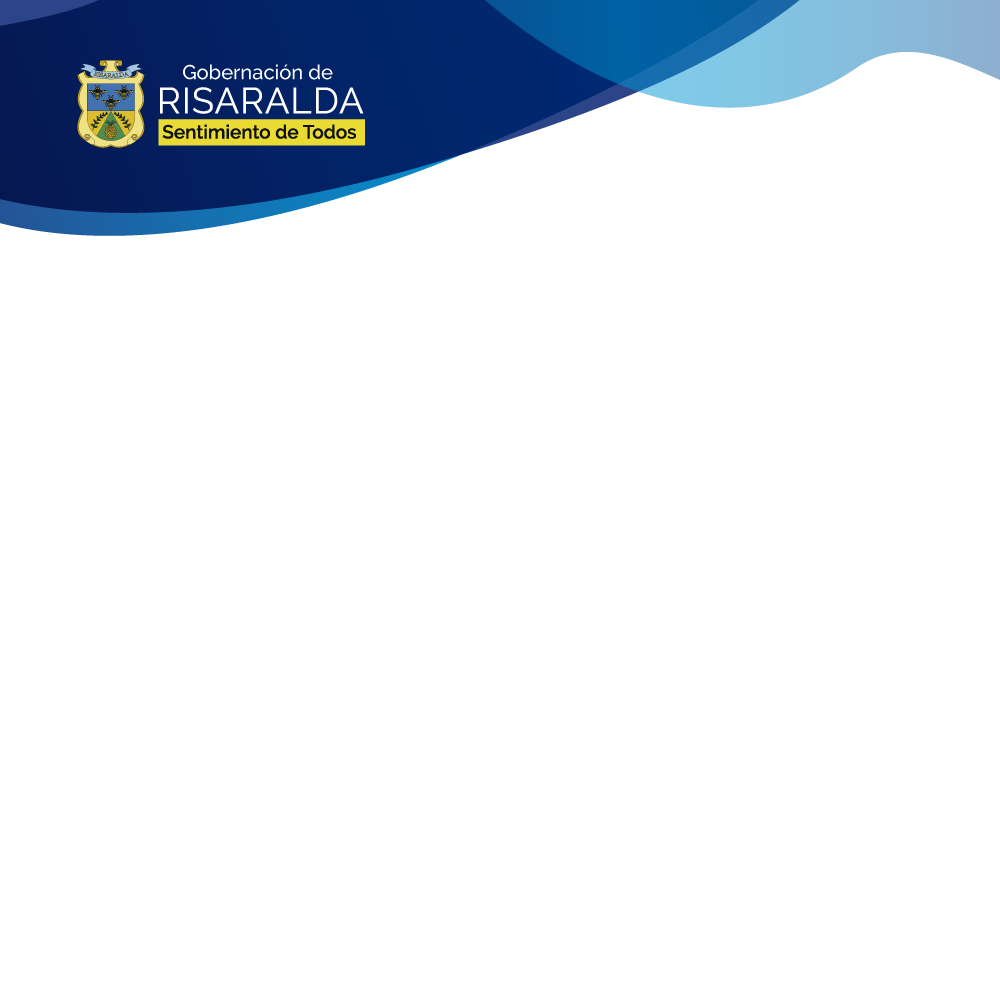 Secretaría de Desarrollo Económico y Competitividad
La Virginia
Valor estudios y diseños: 
$100 Millones
 100% financiado por el municipio
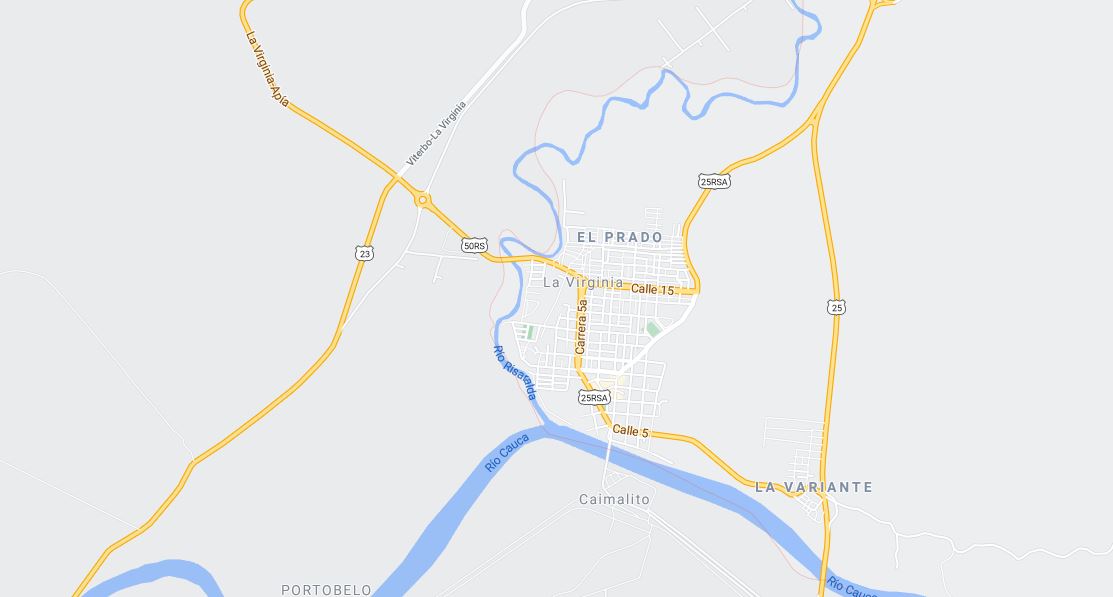 Parador Náutico
Parque Mirador
 Las Cometas
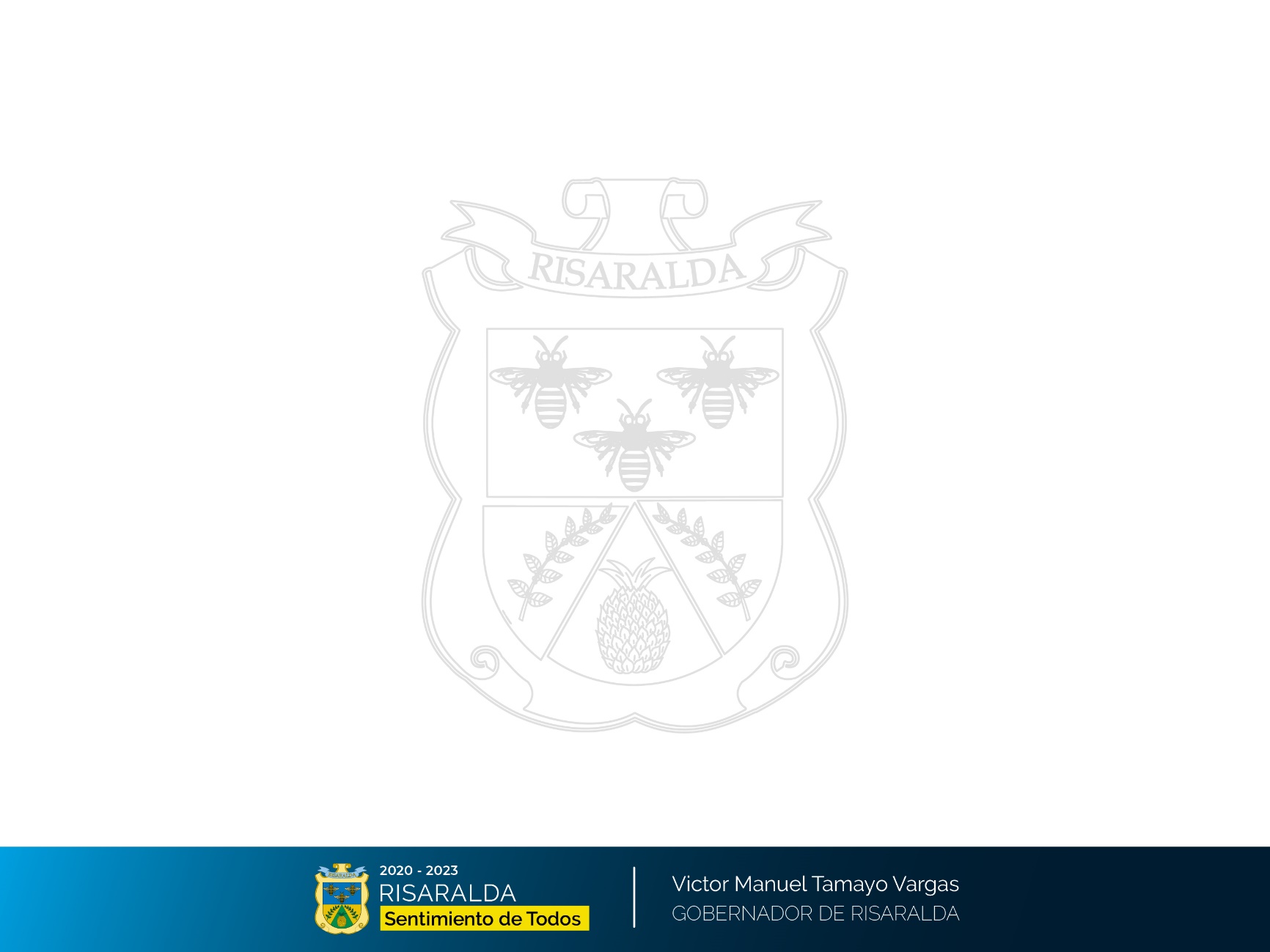 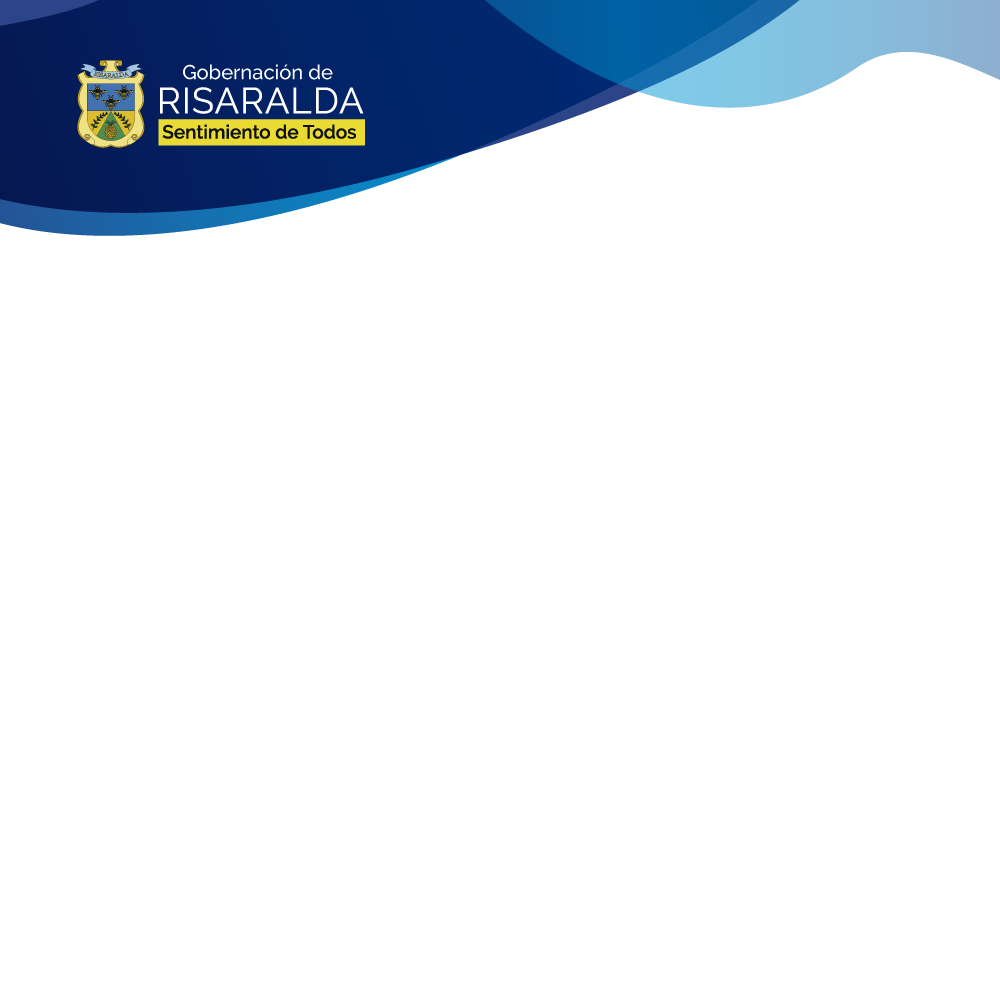 Secretaría de Desarrollo Económico y Competitividad
La Virginia
Estado avance de los estudios y diseños:
Estudios previos aprobados 
Publicación SECOP  (cuarta semana de septiembre del 2020).

Plazo de entrega del producto: 3 meses  

Componentes de los estudios y diseños: 
Estructurales, sanitarios, hidráulicos, suelos, arquitectónicos
Viabilidad jurídica y financiera
Formulación y aprobación del proyecto

Fase I Estudios y Diseños 
Fase II Formulación  y aprobación del proyecto 
Seguimiento Mesa Técnica (Reuniones permanentes)
Tres meses

Ejecución infraestructura:
Un año - Vigencia  2021
Financiación:  Recursos FONTUR con una contra partida de 80 / 20 (El 20% corresponde a la apalancamiento financiero pactado entre la Gobernación de Risaralda y el municipio).
Valor total del proyecto de infraestructura arrojado por los estudios y diseños y la formulación del proyecto

Lina de tiempo del proyecto: Fase 1 –  3 meses (año 2020), Fase 2 –  24 meses (años 2021 - 2022 )

Valor total del proyecto: por definir.
Informe de Gestión - Dirección de Desarrollo Turístico - septiembre 4 del 2020
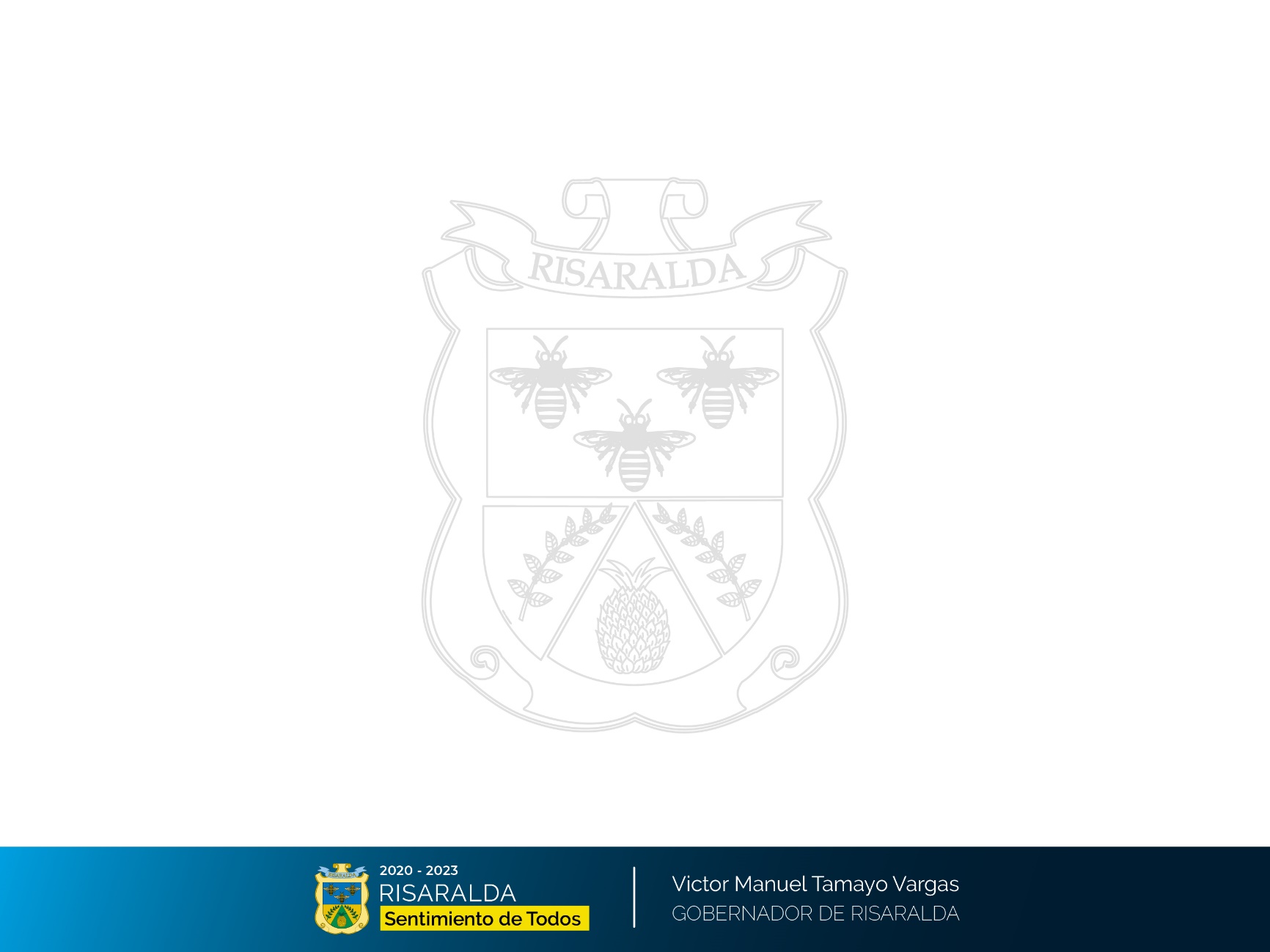 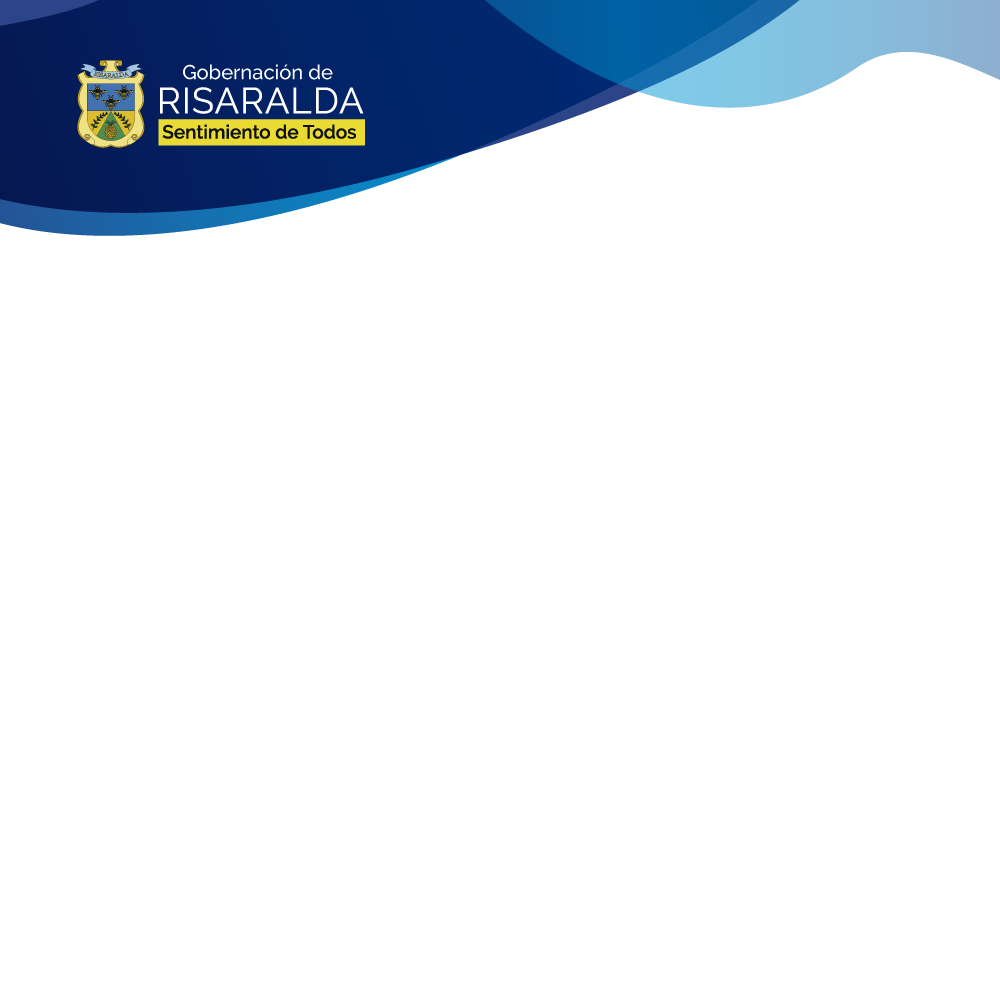 Secretaría de Desarrollo Económico y Competitividad
Por  definir:

Pueblos  Mágicos - PCCC
Guática -  Turismo  religioso
Reunión con Gloria -Turismo  religioso.
Reunión con  el Arq.  Alirio -  Proyecto Santa Rosa de Cabal.
Aviturismo y  Proyecto de Ordenanza - Juan  Carlos  Noreña. 
Saberes  Ancestrales - Parquesoft -Regalías 
II Etapa   Enlucimiento como eje de la promoción y conservación del PCCC con la consolidación de los circuitos rutas existentes y la adicional denominada Ruta de la Panela.
Otras  acciones  en desarrollo:
Promoción de Destino  en alianza con  Fontur  y con la  Universidad del Área  Andina
Posadas Nativas   en aliza con Confamiliar Risaralda en los municipios:  Santuario, Belén de Umbría, Apía, La Celia, Marsella, Pueblo Rico y Mistrató (Experiencia: Hospedaje, gastronomía y cadena productiva de la finca:  café, panela, chocolate, lechería o aguacate).
Informe de Gestión - Dirección de Desarrollo Turístico - septiembre 4 del 2020
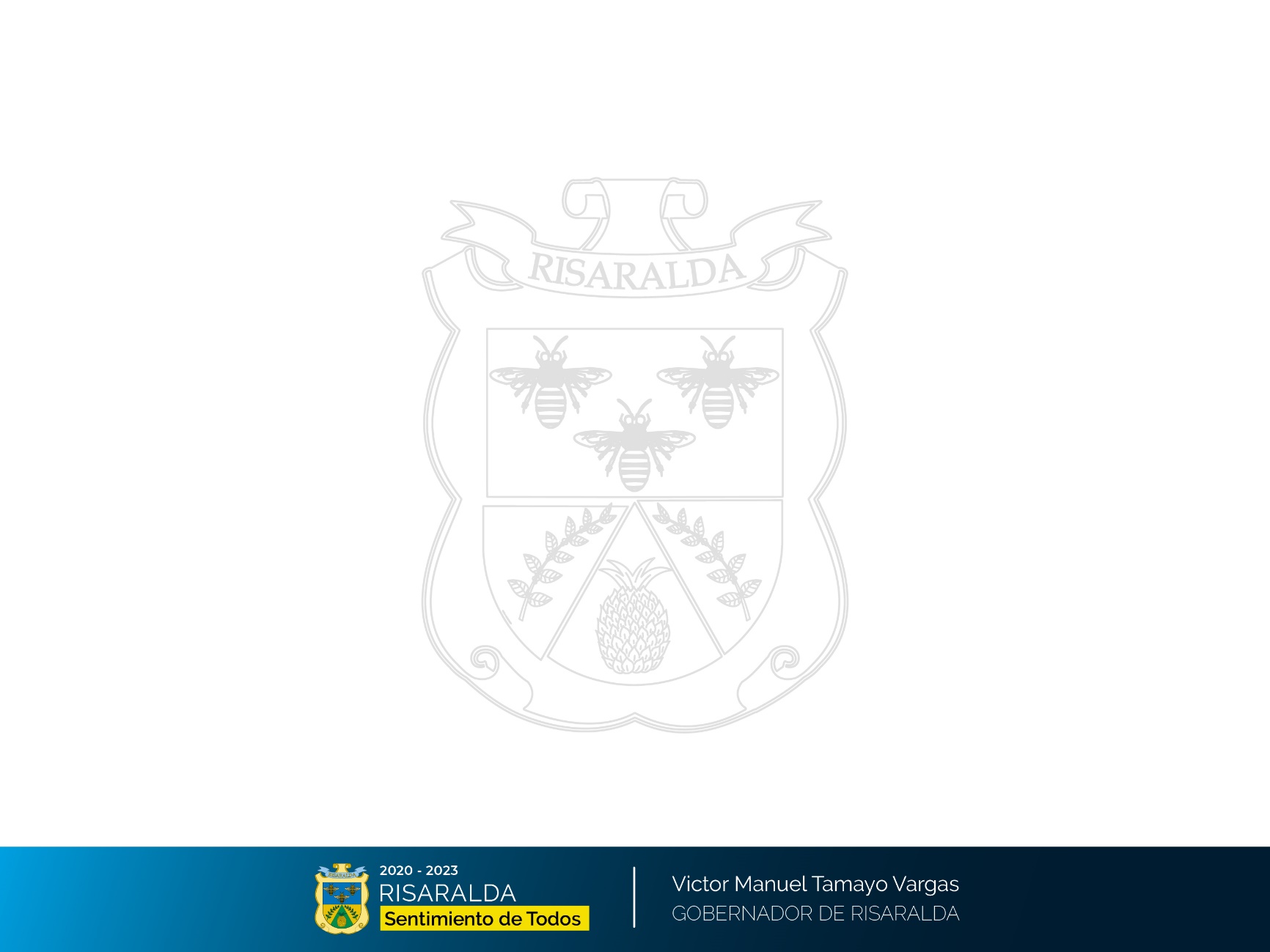 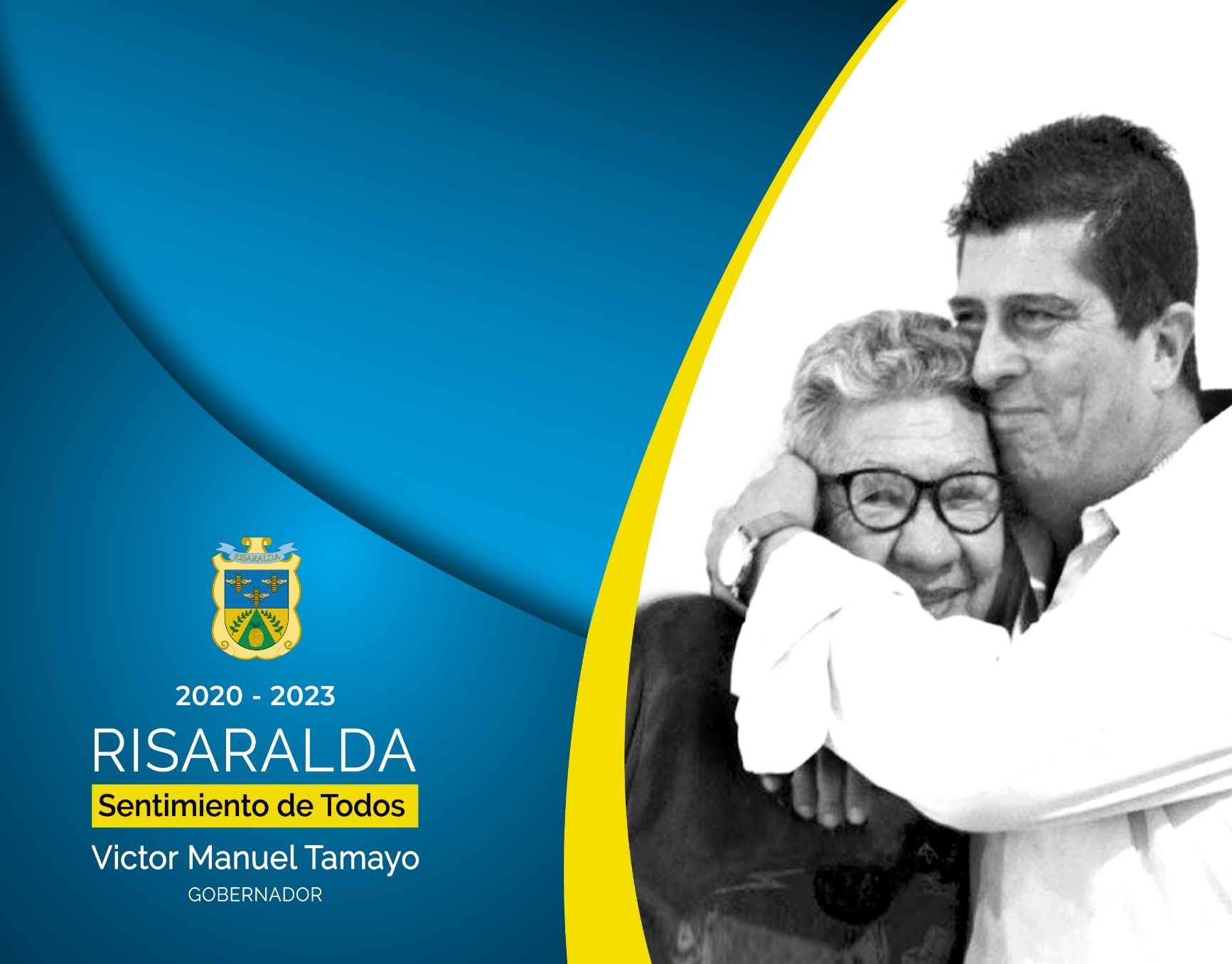 GRACIAS